ESE370: Circuit-Level Modeling, Design, and Optimization for Digital Systems
Lec 11:  September 29, 2021
Layout and Area
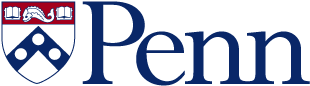 Penn ESE 370 Fall 2021 - Khanna
Today
Layout
Transistors
Gates
Design rules
Standard cells
Penn ESE 370 Fall 2021 - Khanna
2
Transistor
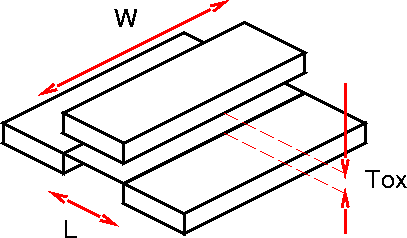 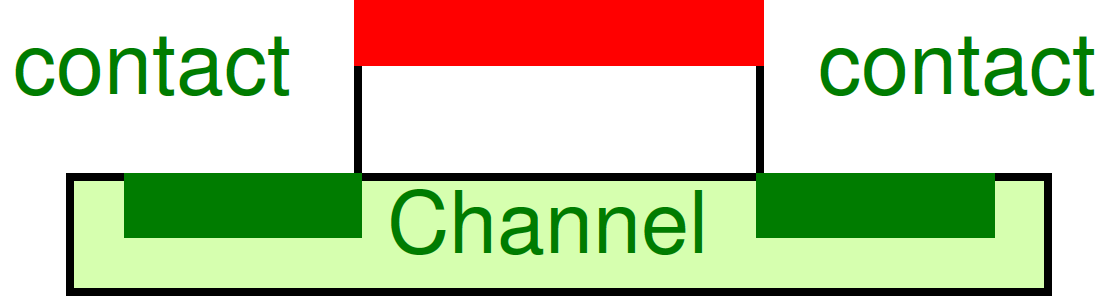 Side view
Perspective view
Penn ESE 370 Fall 2021 - Khanna
3
Layout
Sizing & positioning of transistors
Designer controls W, L
tox fixed for process
Sometimes thick/thin oxide “flavors”
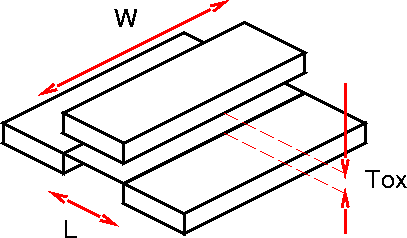 Penn ESE 370 Fall 2021 - Khanna
4
NMOS Geometry
L
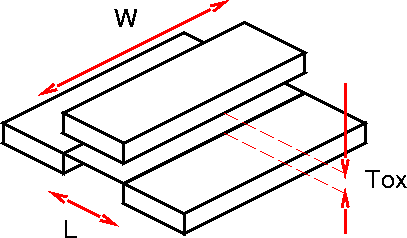 W
Top view
Perspective view
Penn ESE 370 Fall 2021 - Khanna
5
NMOS Geometry
Color scheme
Red: gate (polysilicon material)
Green: source and drain areas (n type diffusion)
L
S
G
D
W
Top view
Penn ESE 370 Fall 2021 - Khanna
6
NMOS vs PMOS
NMOS built on p substrate
PMOS built on n substrate
Needs an N-well
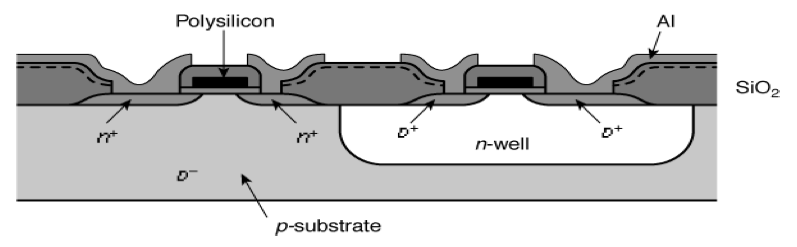 Rabaey text, Fig 2.1
Penn ESE 370 Fall 2021 - Khanna
7
PMOS Geometry
Color scheme
Red: gate
Orange: source and drain areas (p type)
Green: n well
NMOS built on p wafer
Must add n well material to build PMOS
L
S
G
D
W
n well
Penn ESE 370 Fall 2021 - Khanna
8
Body Contact
“Fourth terminal”
Needed to set voltage around device
PMOS: Vb = Vdd
NMOS: Vb = GND
At right: PMOS (orange) with bulk contact (dark green)
D
G
B
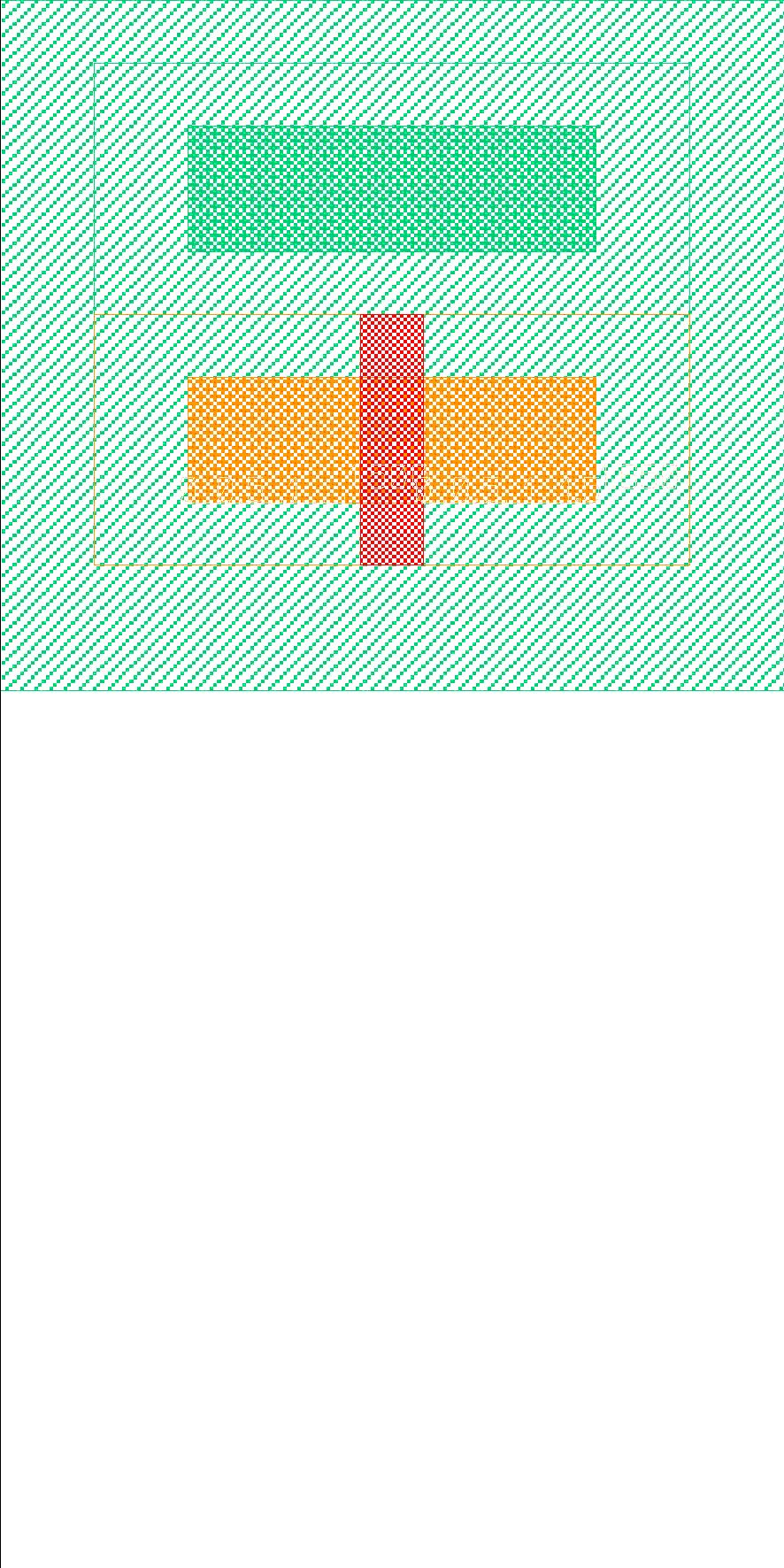 S
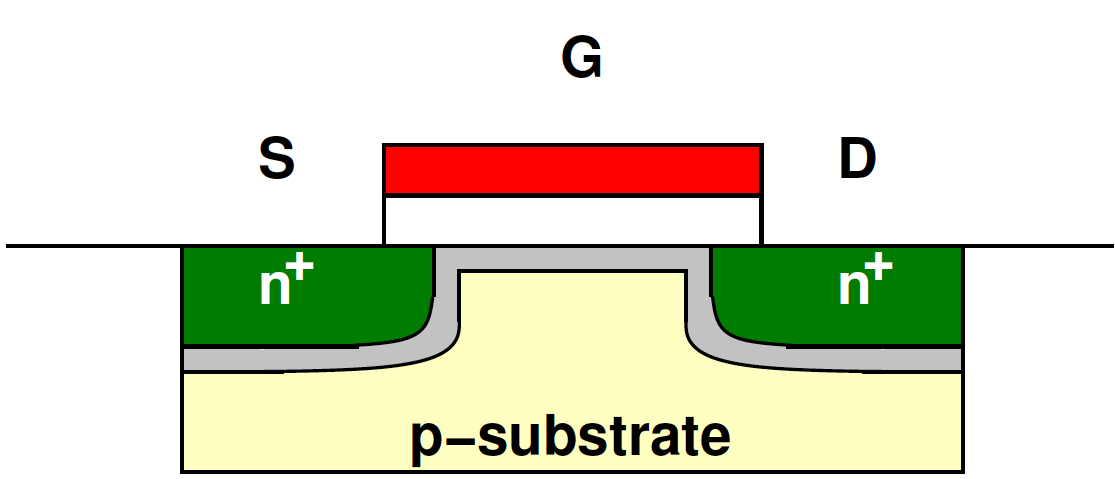 Penn ESE 370 Fall 2021 - Khanna
9
Body Contact
Needed to set voltage around device
PMOS: Vb = Vdd
NMOS: Vb = GND
What happens if NMOS body contact is Vdd?
D
G
B
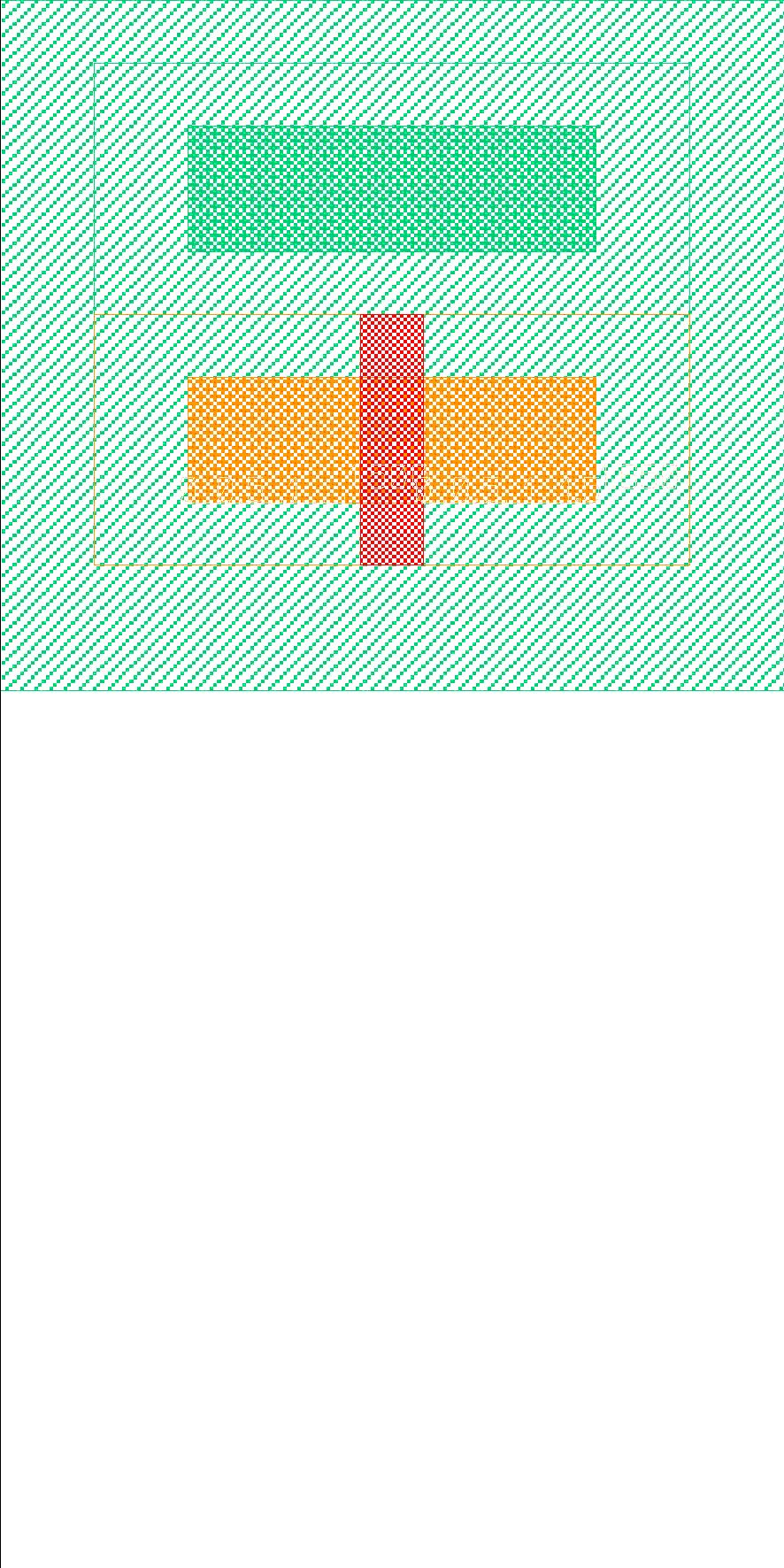 S
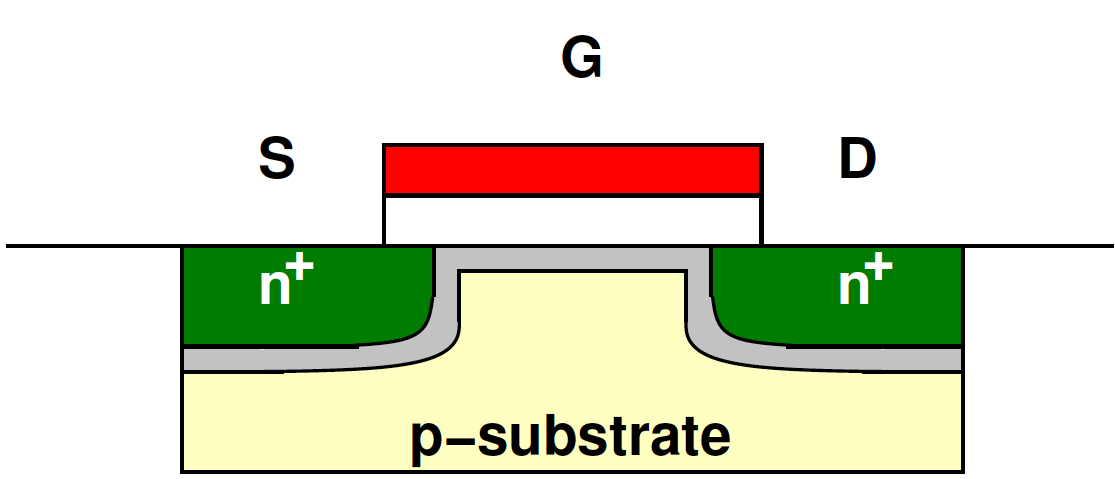 Penn ESE 370 Fall 2021 - Khanna
10
Body Contact
Needed to set voltage around device
PMOS: Vb = Vdd
NMOS: Vb = GND
What happens if NMOS body contact is Vdd?
Polarity of field wrong
Won’t invert channel
D
G
B
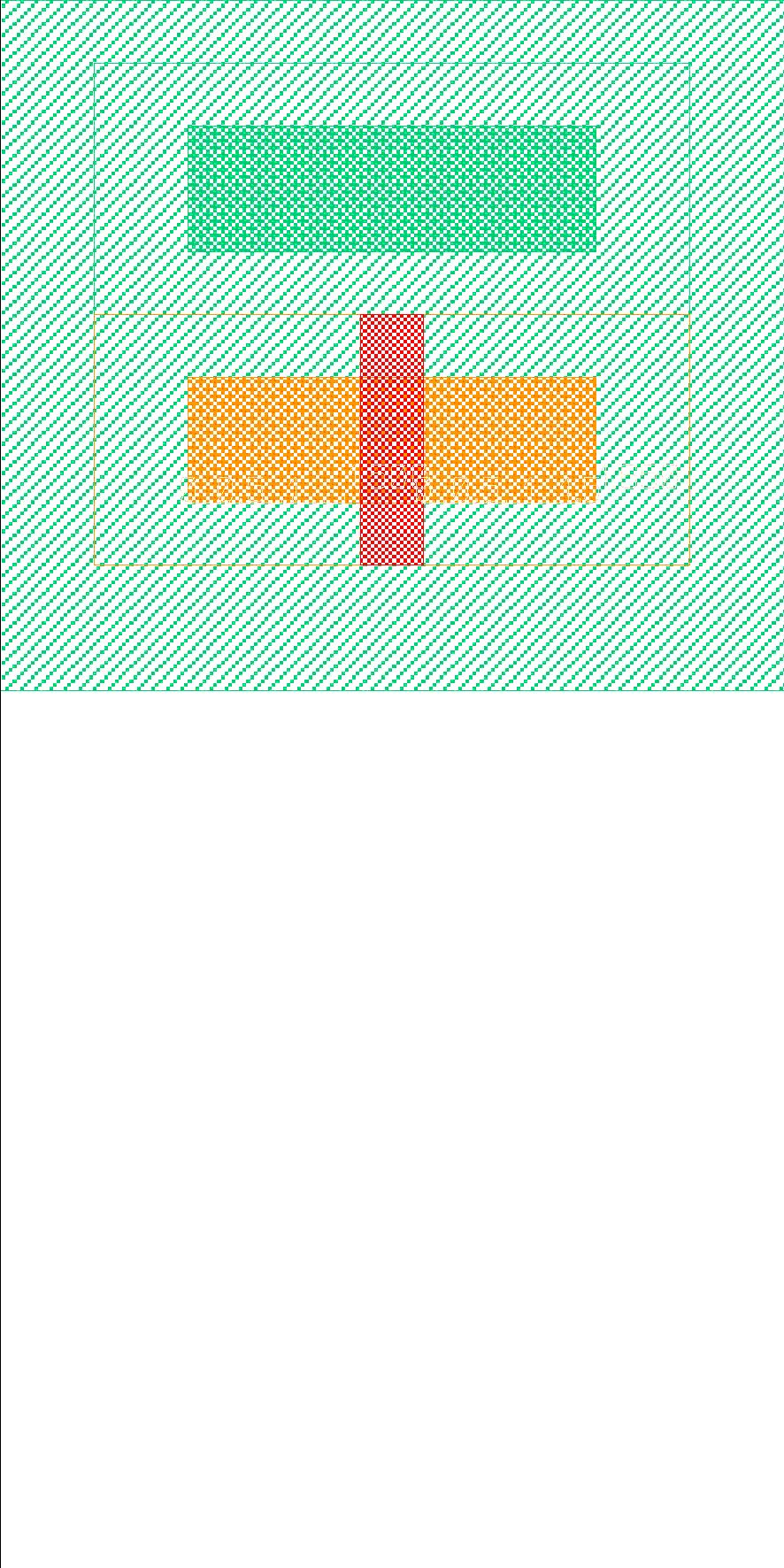 S
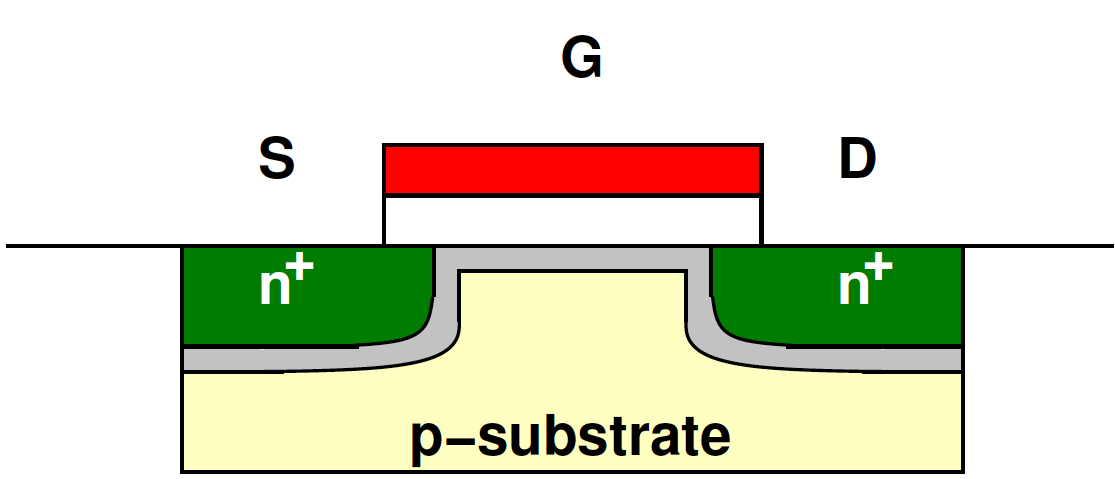 Penn ESE 370 Fall 2021 - Khanna
11
Transistor Geometry
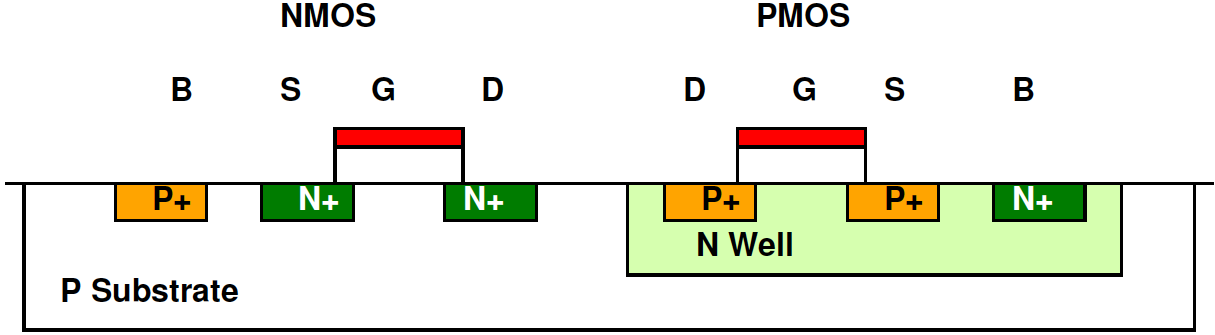 Penn ESE 370 Fall 2021 - Khanna
12
Interconnect
Connect transistors
Different layers of metal
“Contact” - metal to transistor
“Via” - metal to metal
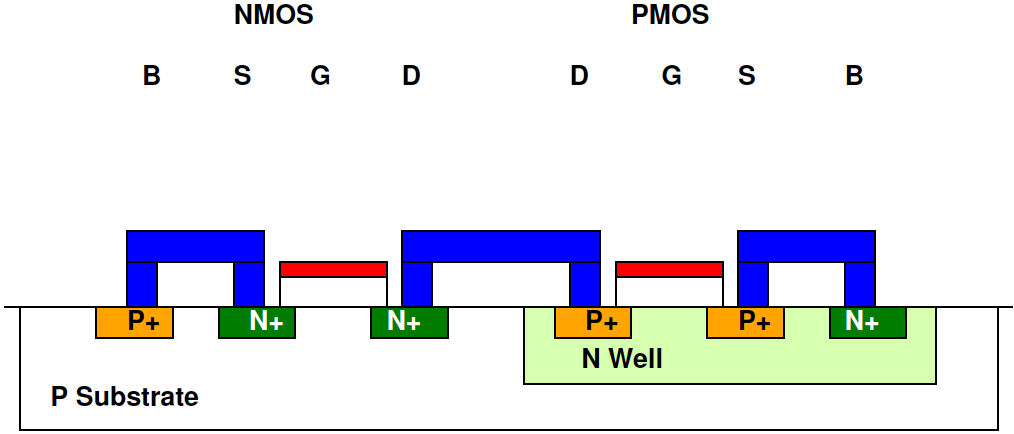 Penn ESE 370 Fall 2021 - Khanna
13
Interconnect
Connect transistors
Different layers of metal
“Contact” - metal to transistor
“Via” - metal to metal
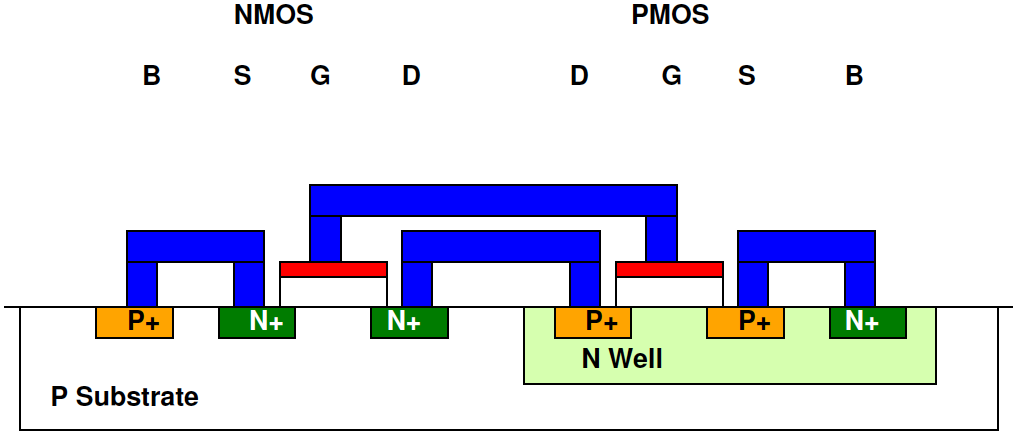 Penn ESE 370 Fall 2021 - Khanna
14
Interconnect Cross Section
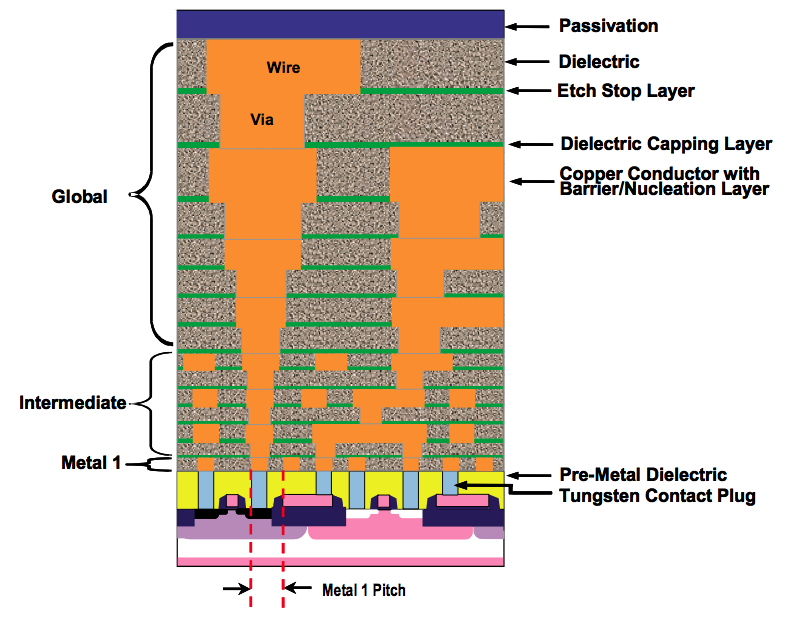 ITRS 2007
Penn ESE 370 Fall 2021 - Khanna
15
Masks
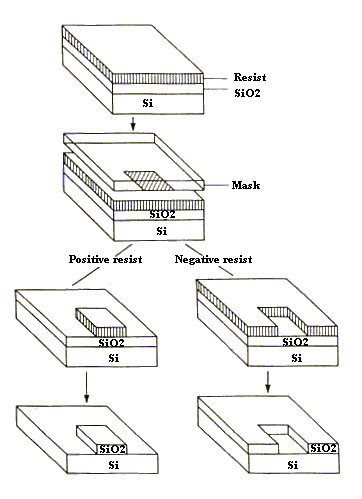 Define areas want to see in layer
Think of “stencil” for material deposition
Use photoresist (PR) to form the “stencil”
Grow PR over entire wafer
Expose PR through mask
PR dissolves in exposed areas
Material is deposited/etched
Only “sticks” in area w/ dissolved PR
Penn ESE 370 Fall 2021 - Khanna
16
Typical N-Well CMOS Process
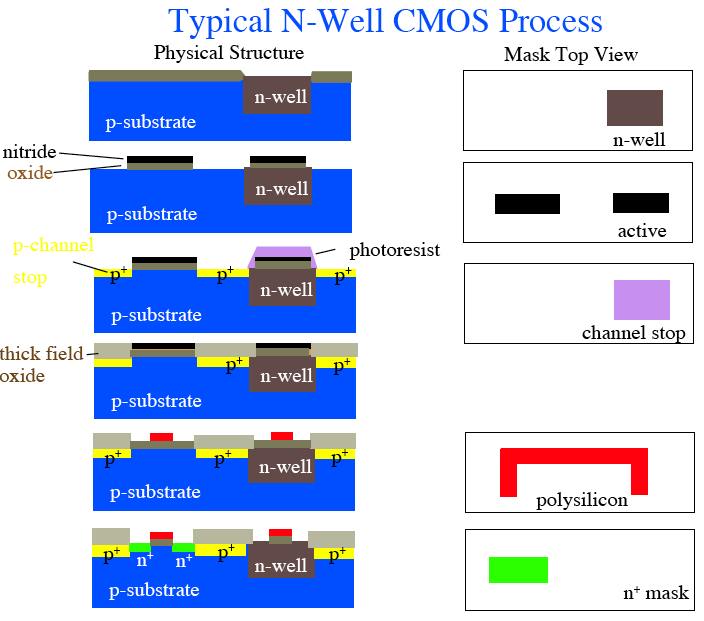 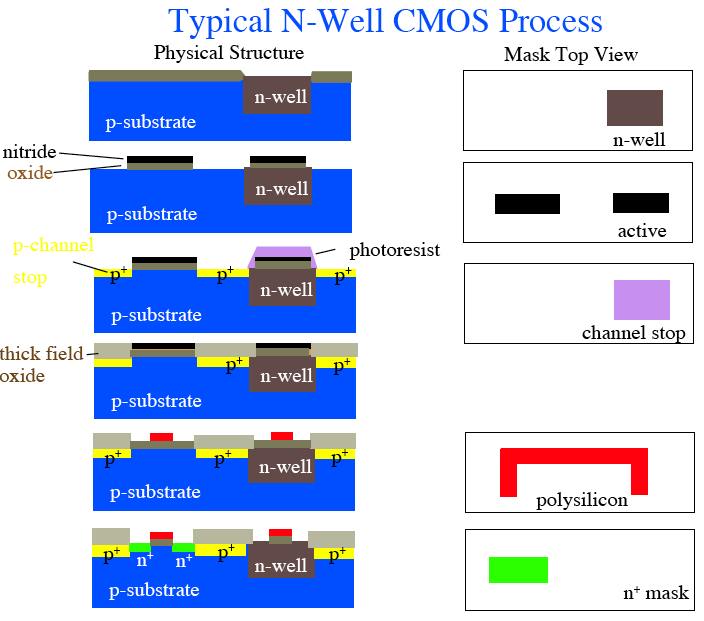 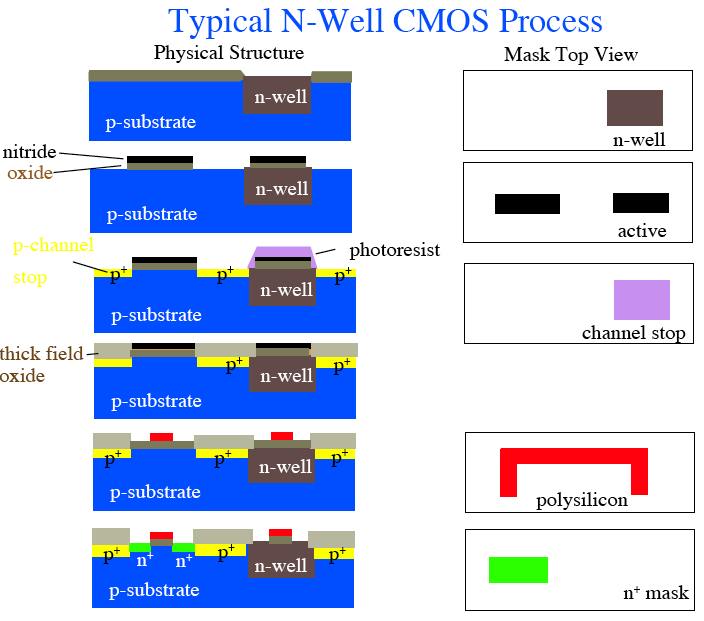 Penn ESE 370 Fall 2021 - Khanna
17
Typical N-Well CMOS Process
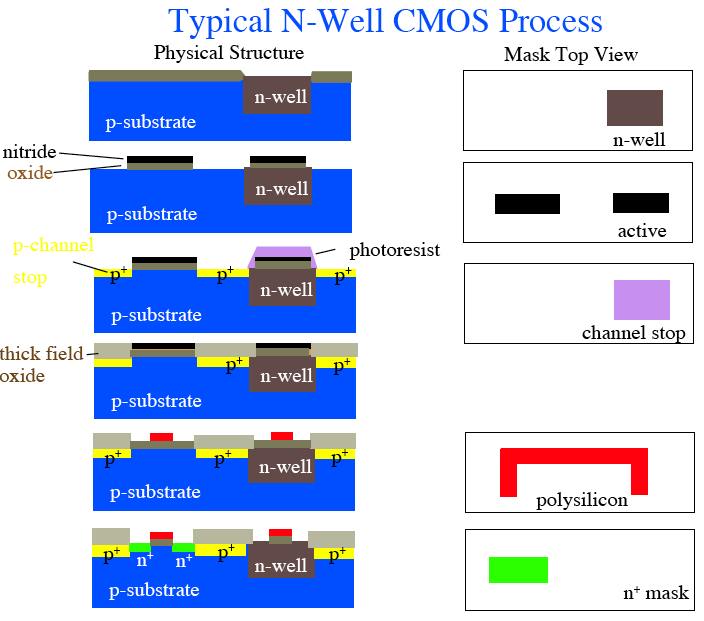 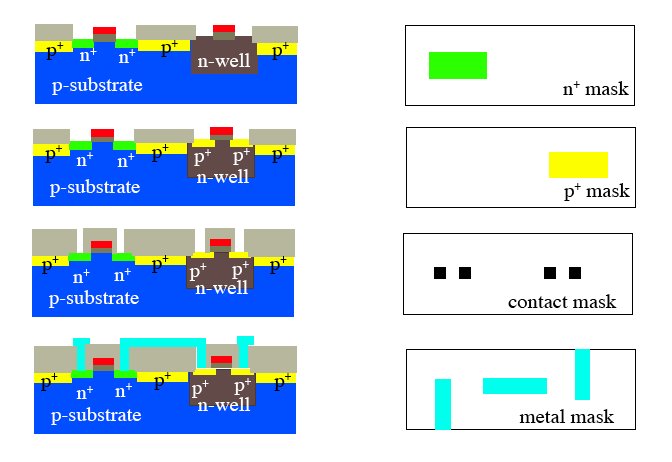 Penn ESE 370 Fall 2021 - Khanna
18
Reverse Engineer Inverter Layout (Preclass 1)
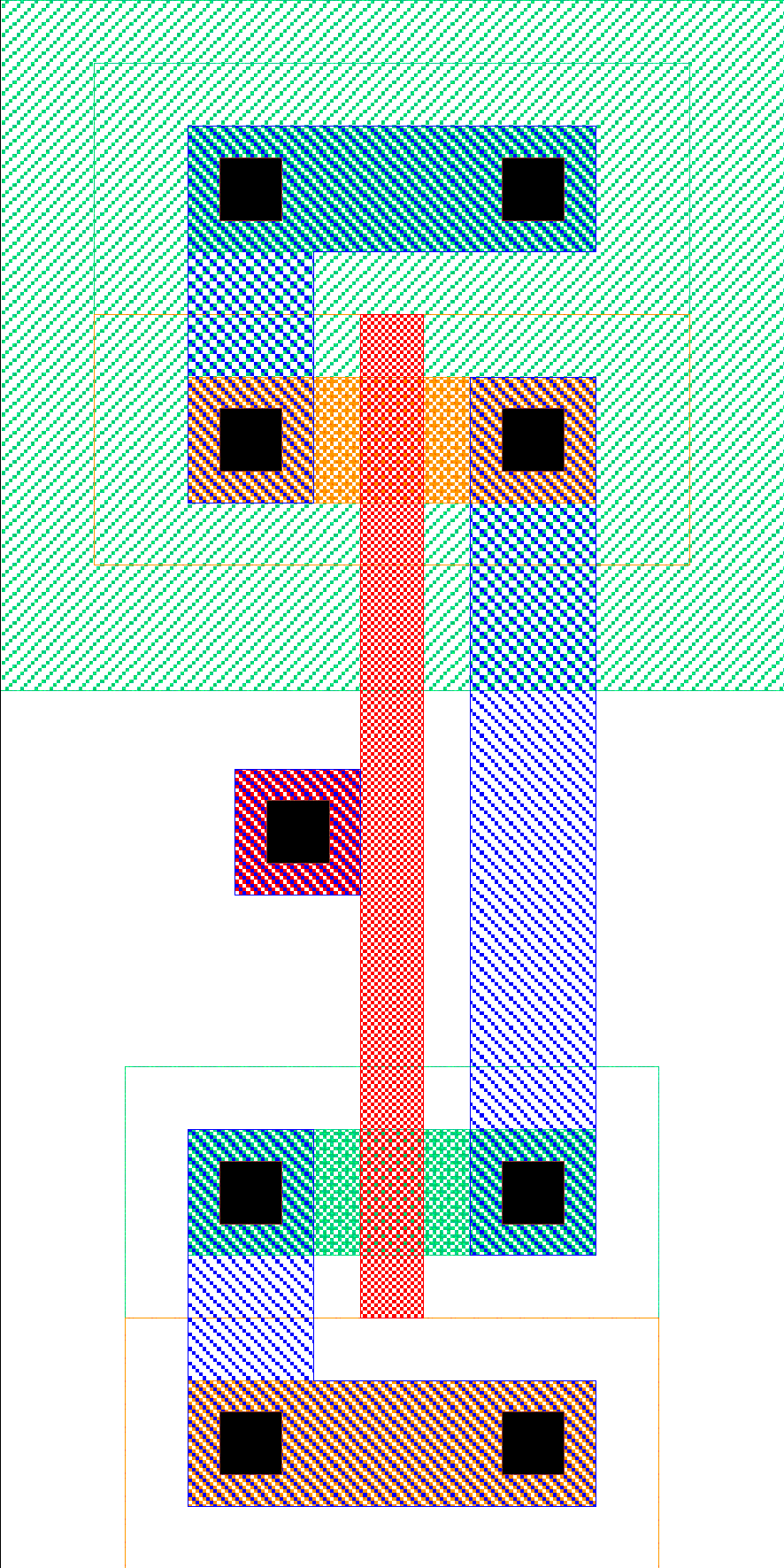 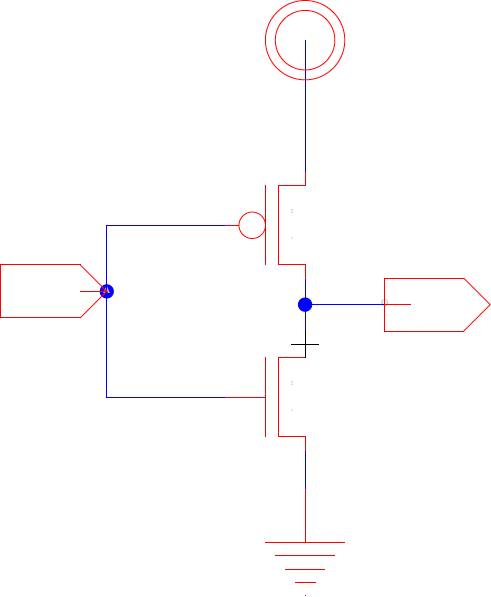 Penn ESE 370 Fall 2021 - Khanna
19
Layout Revisited
How to “decode” circuit from layout?
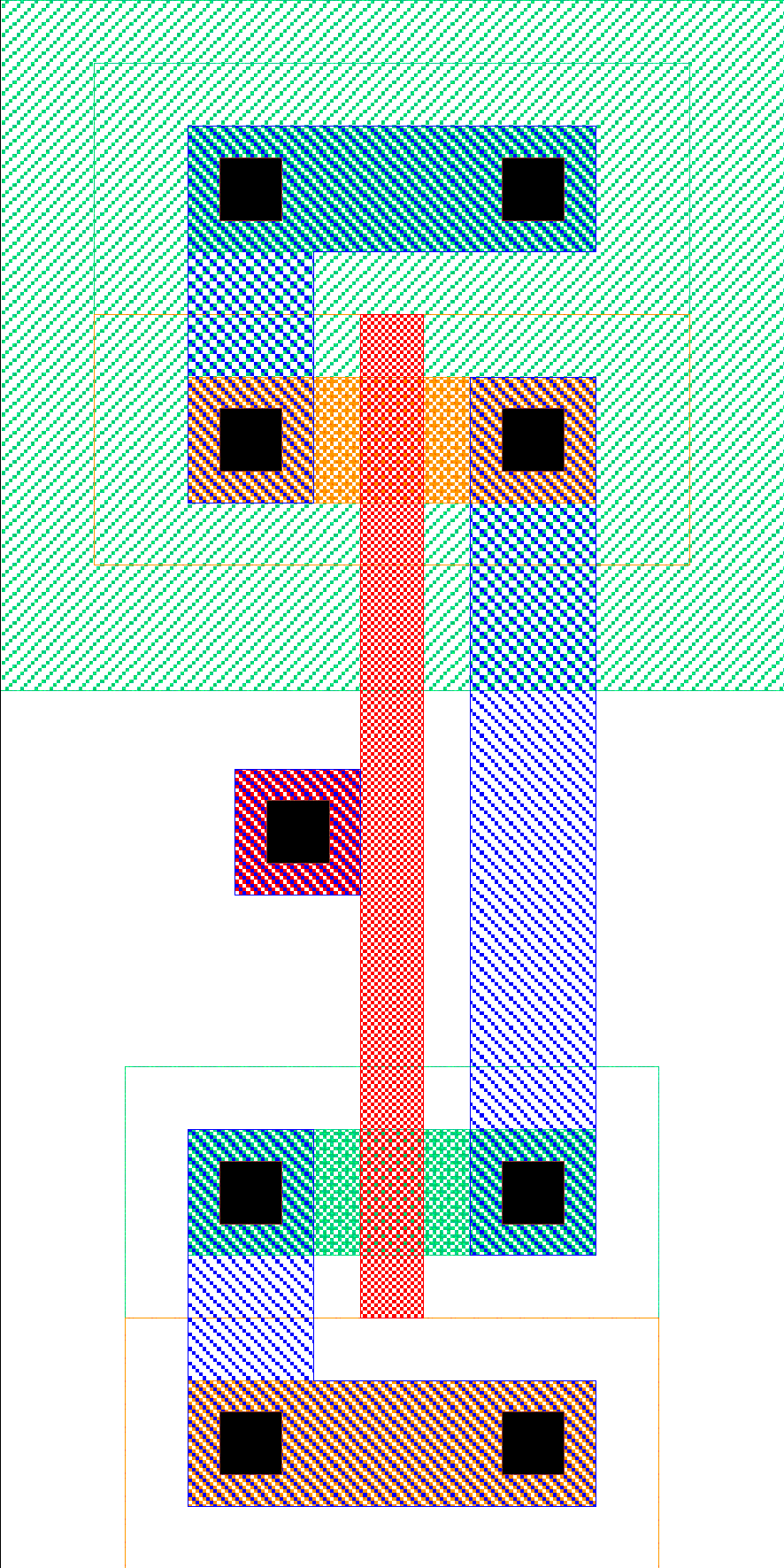 Penn ESE 370 Fall 2021 - Khanna
20
Reverse Engineer Inverter Layout
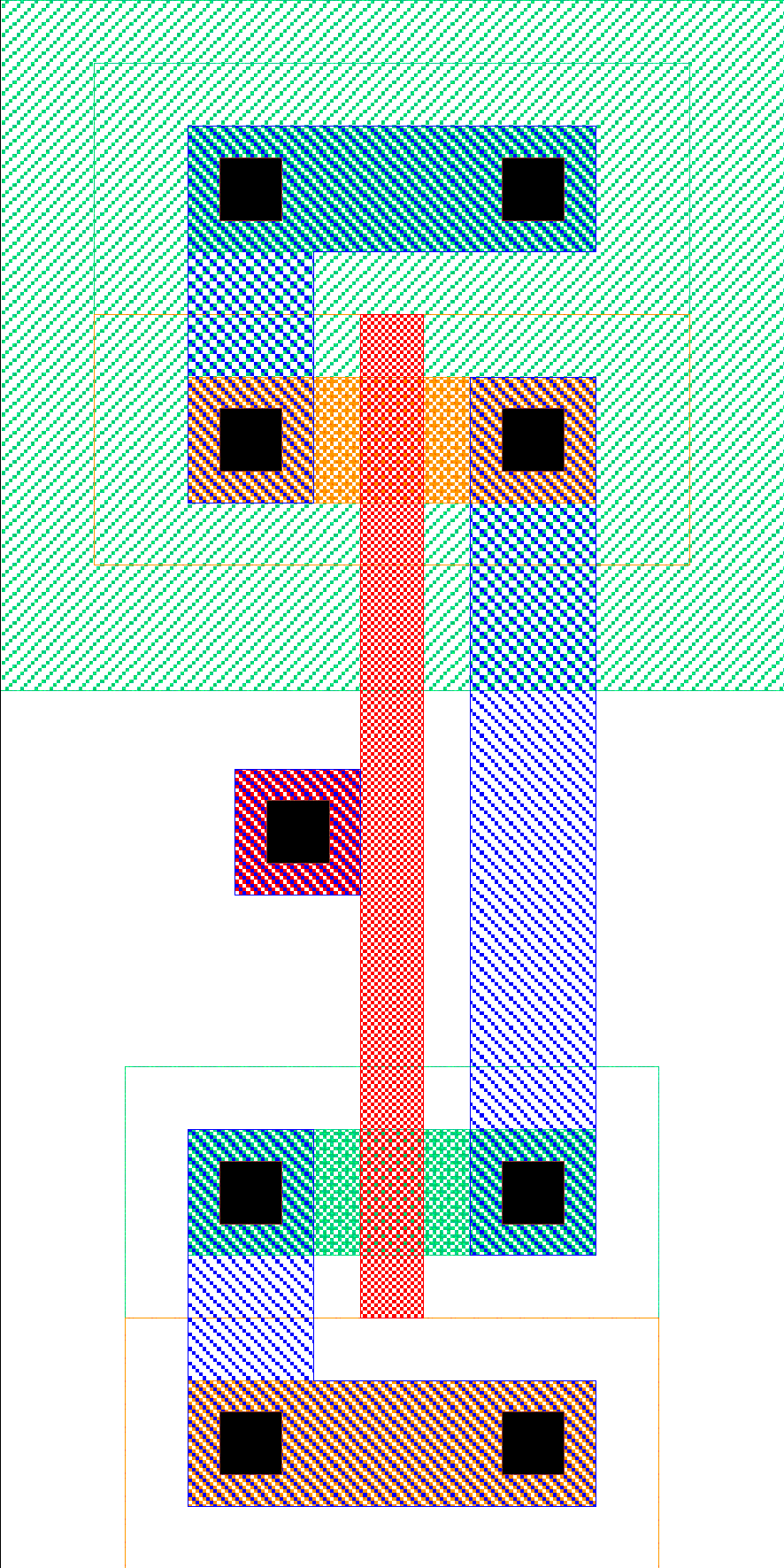 Power (Vdd)
GND
Penn ESE 370 Fall 2021 - Khanna
21
Reverse Engineer Inverter Layout
Where is PMOS transistor?
NMOS?
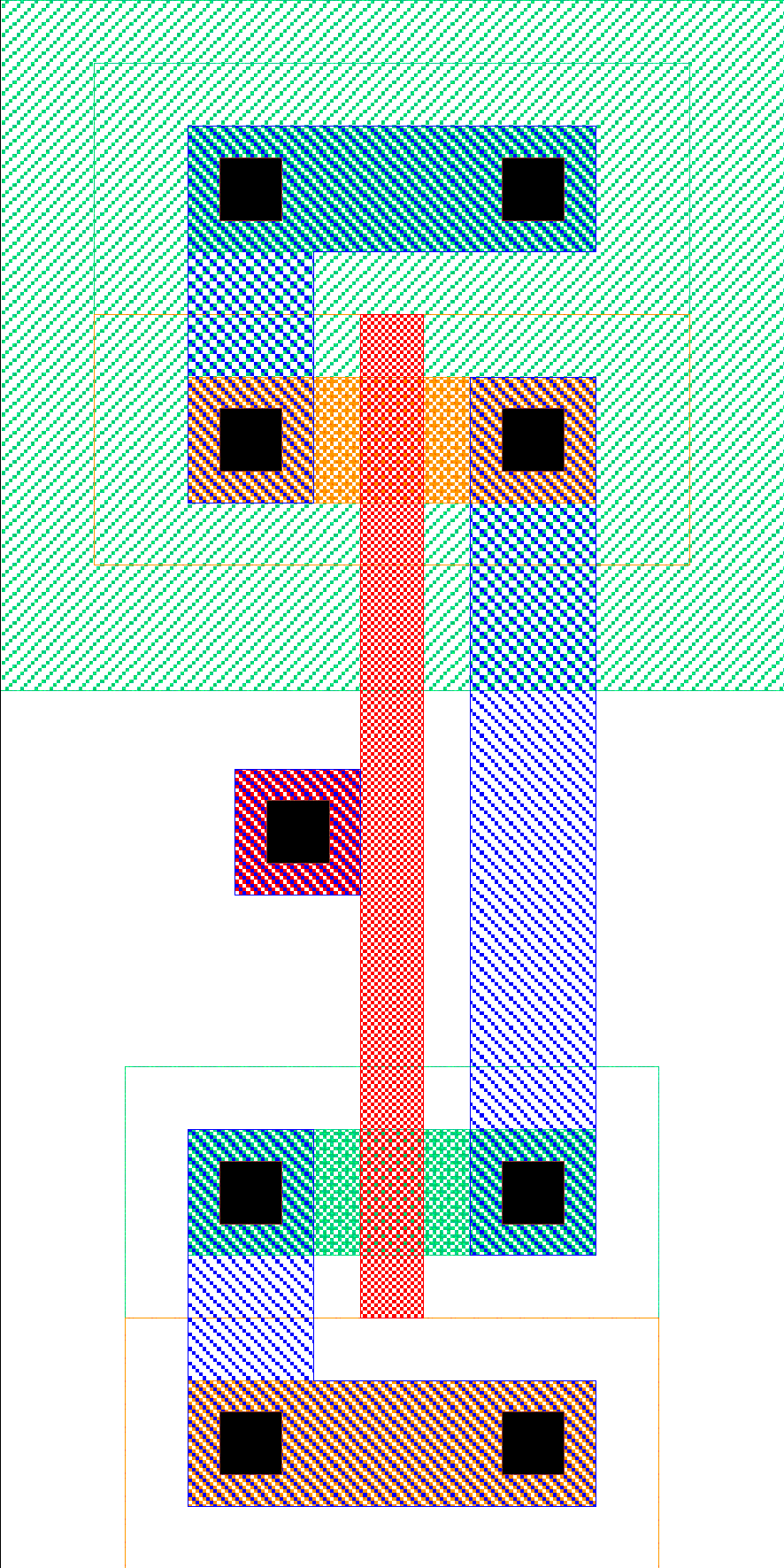 Power (Vdd)
GND
Penn ESE 370 Fall 2021 - Khanna
22
Layout to Circuit
1. Identify transistors
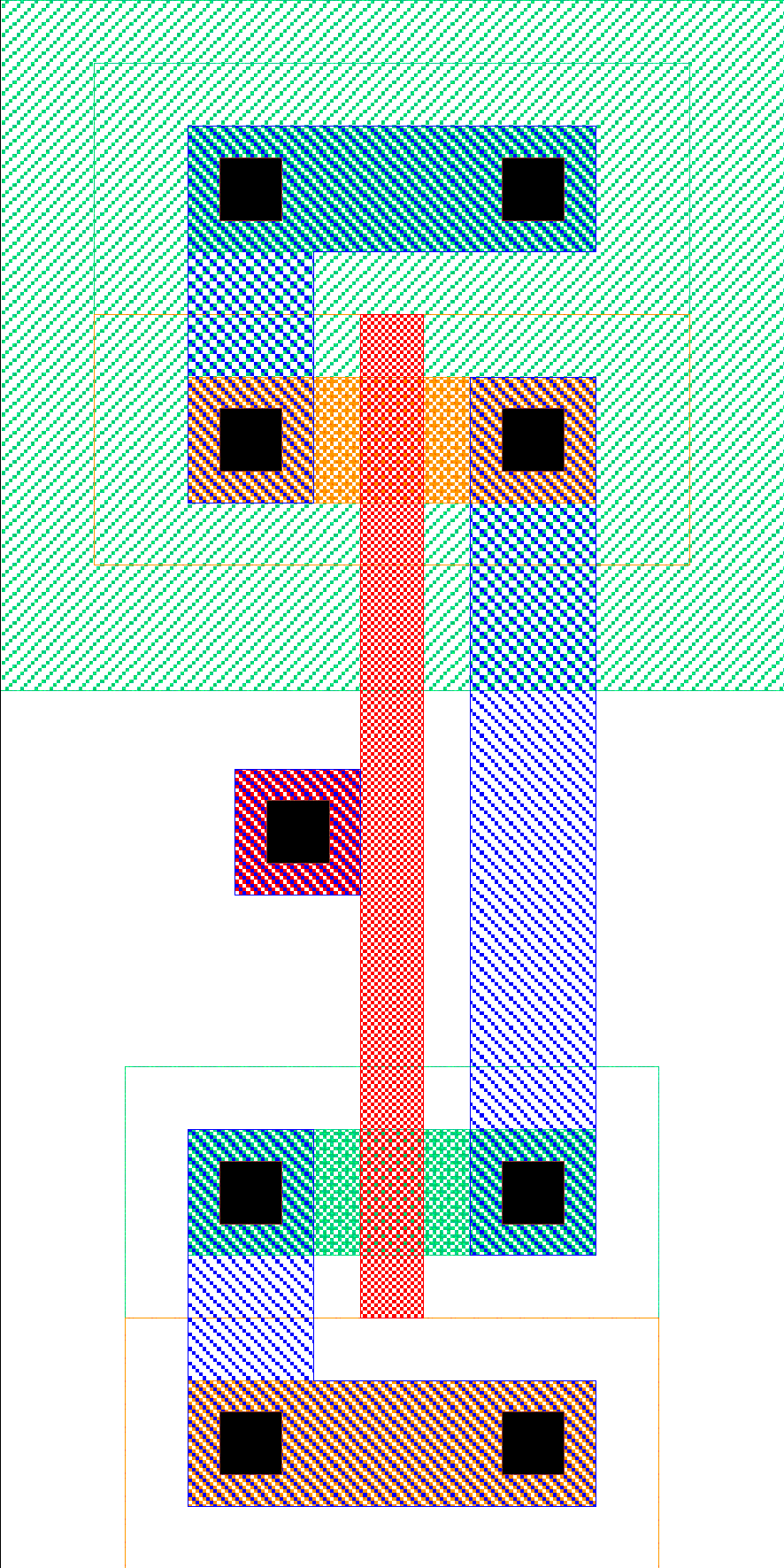 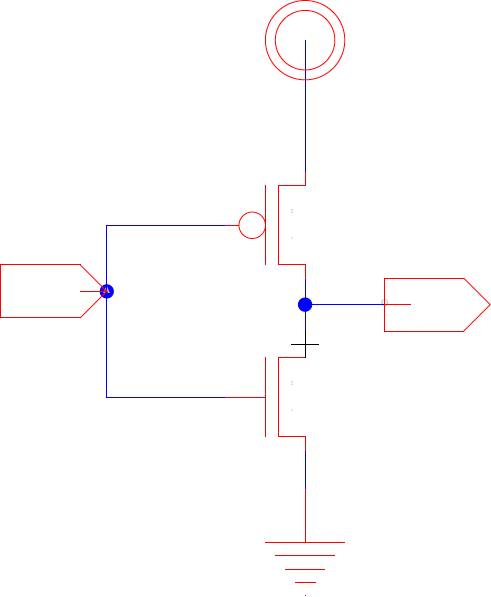 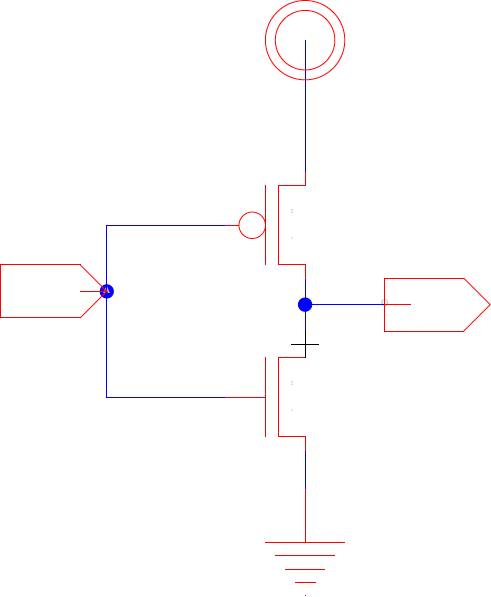 Penn ESE 370 Fall 2021 - Khanna
23
Inverter Layout
Where is Input?
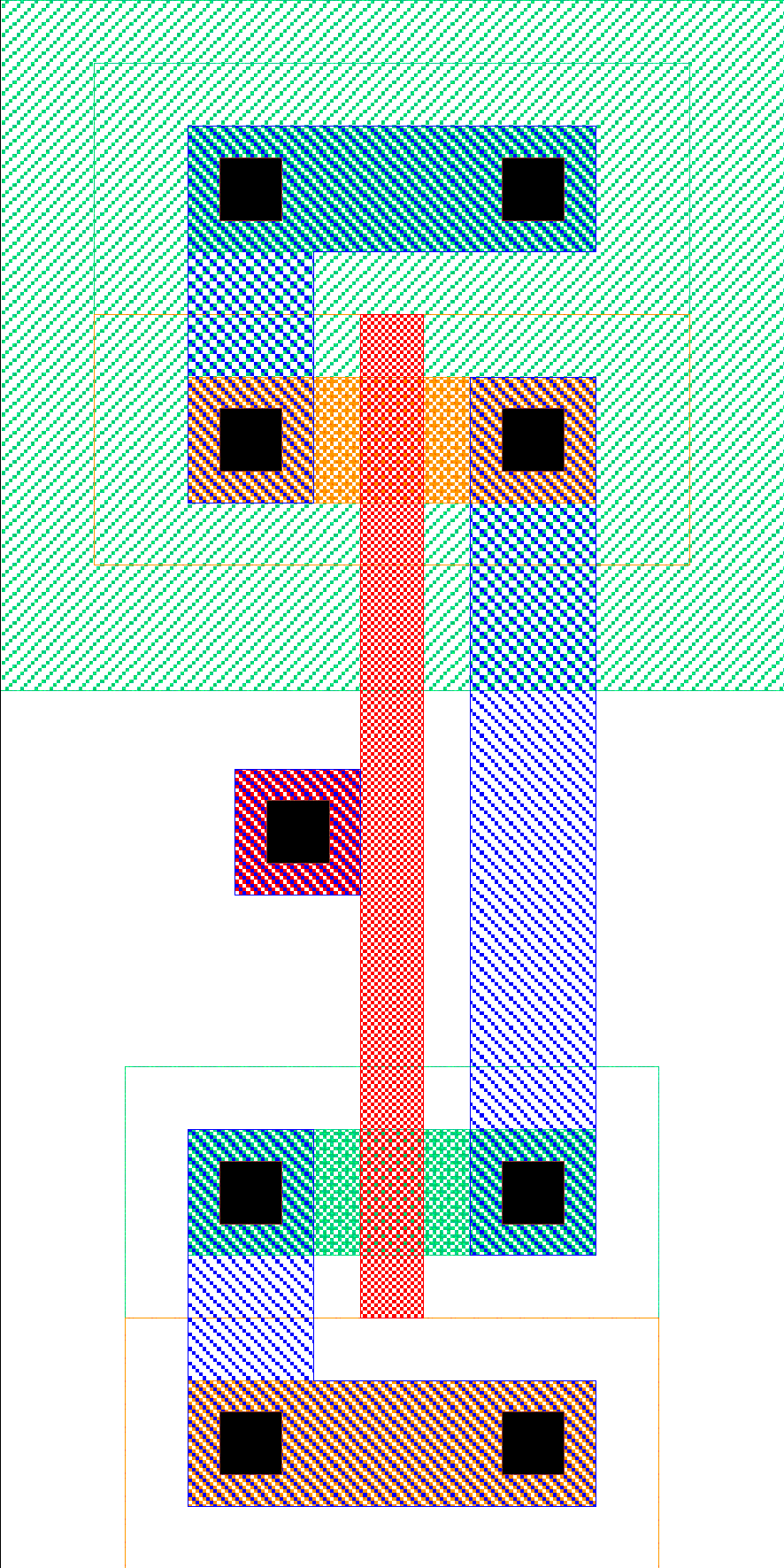 Penn ESE 370 Fall 2021 - Khanna
24
Inverter Layout
Where is Input?
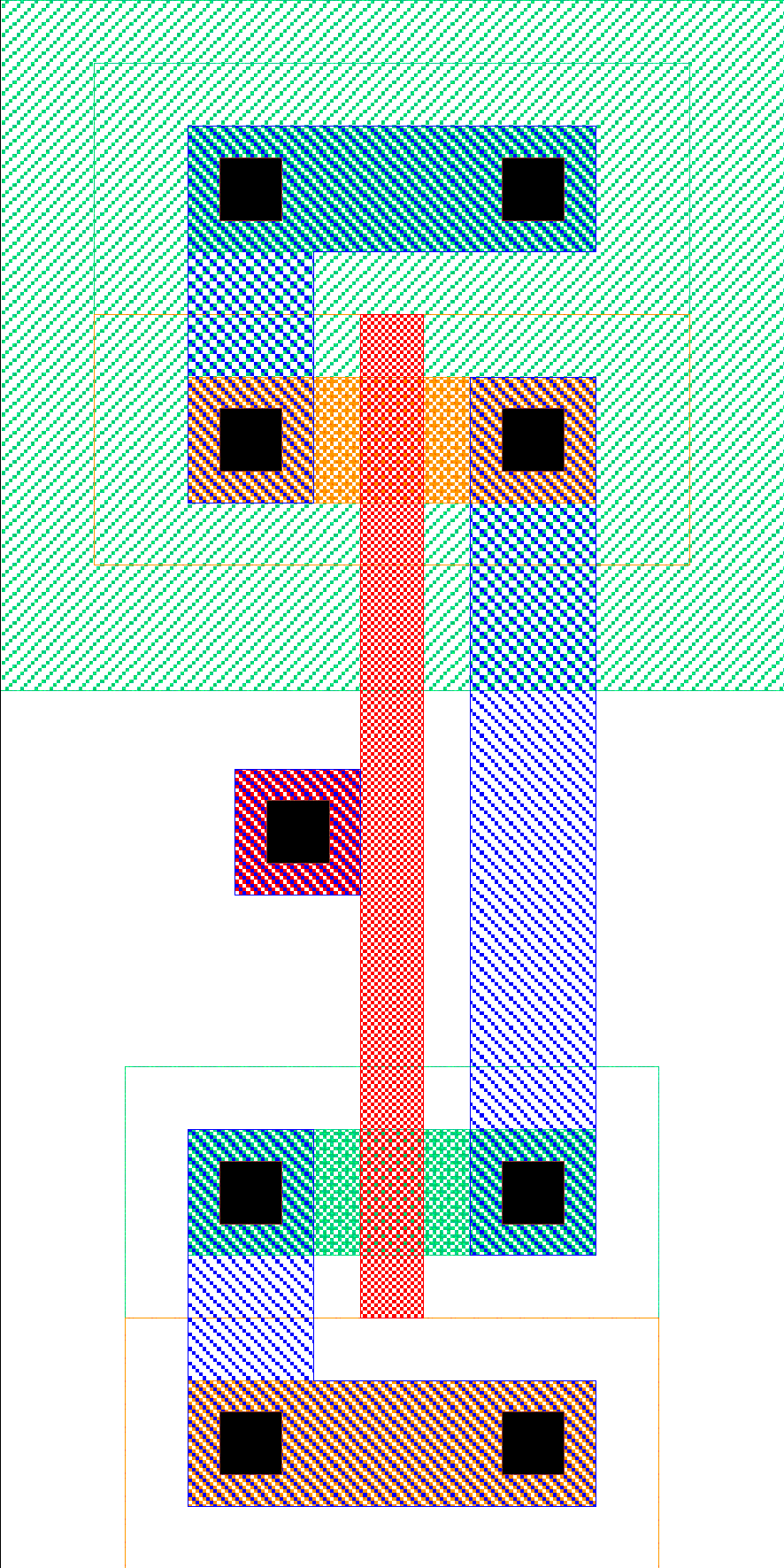 Penn ESE 370 Fall 2021 - Khanna
25
Inverter Layout
Where is Output?
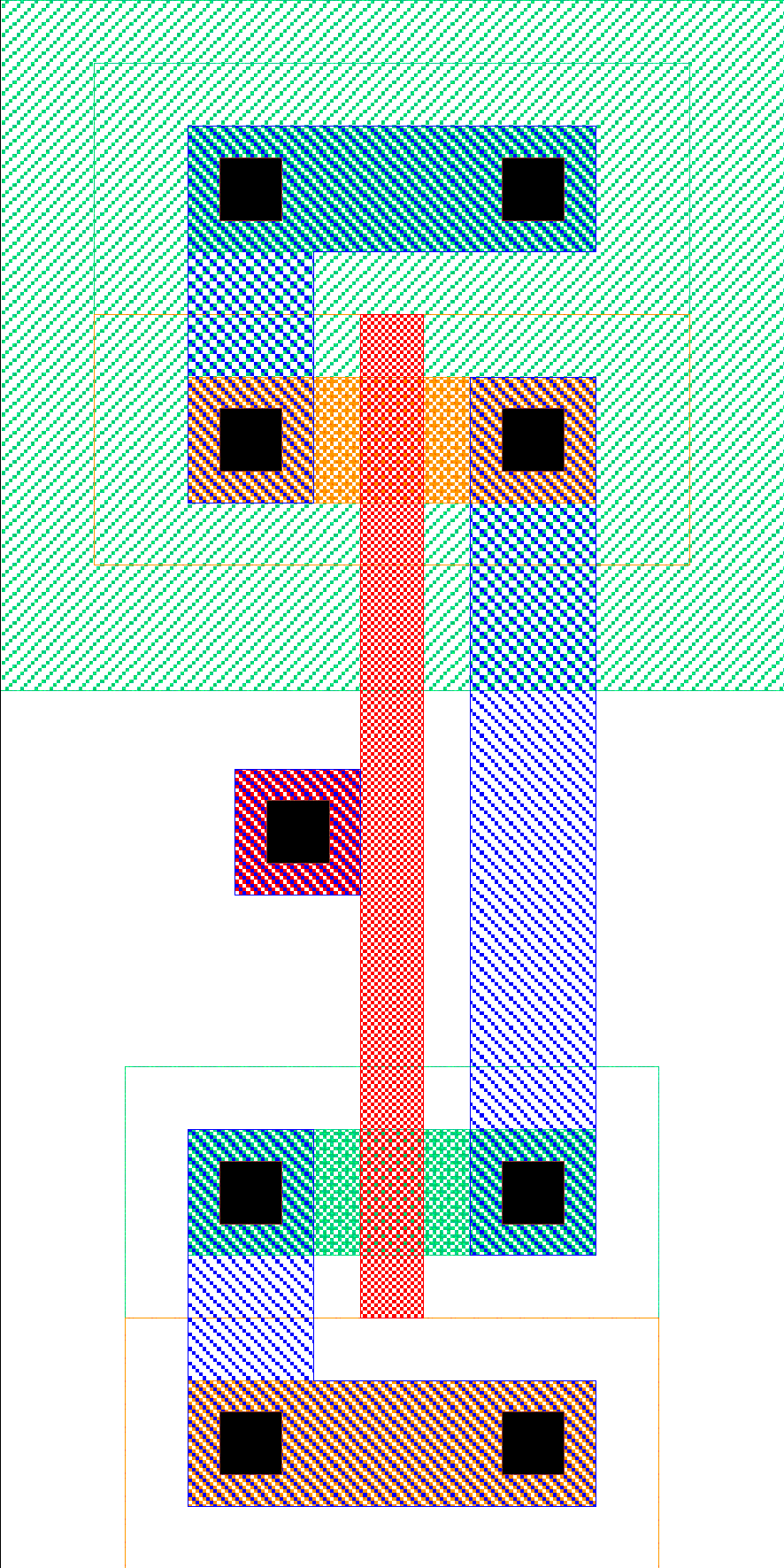 Penn ESE 370 Fall 2021 - Khanna
26
Inverter Layout
Where is Output?
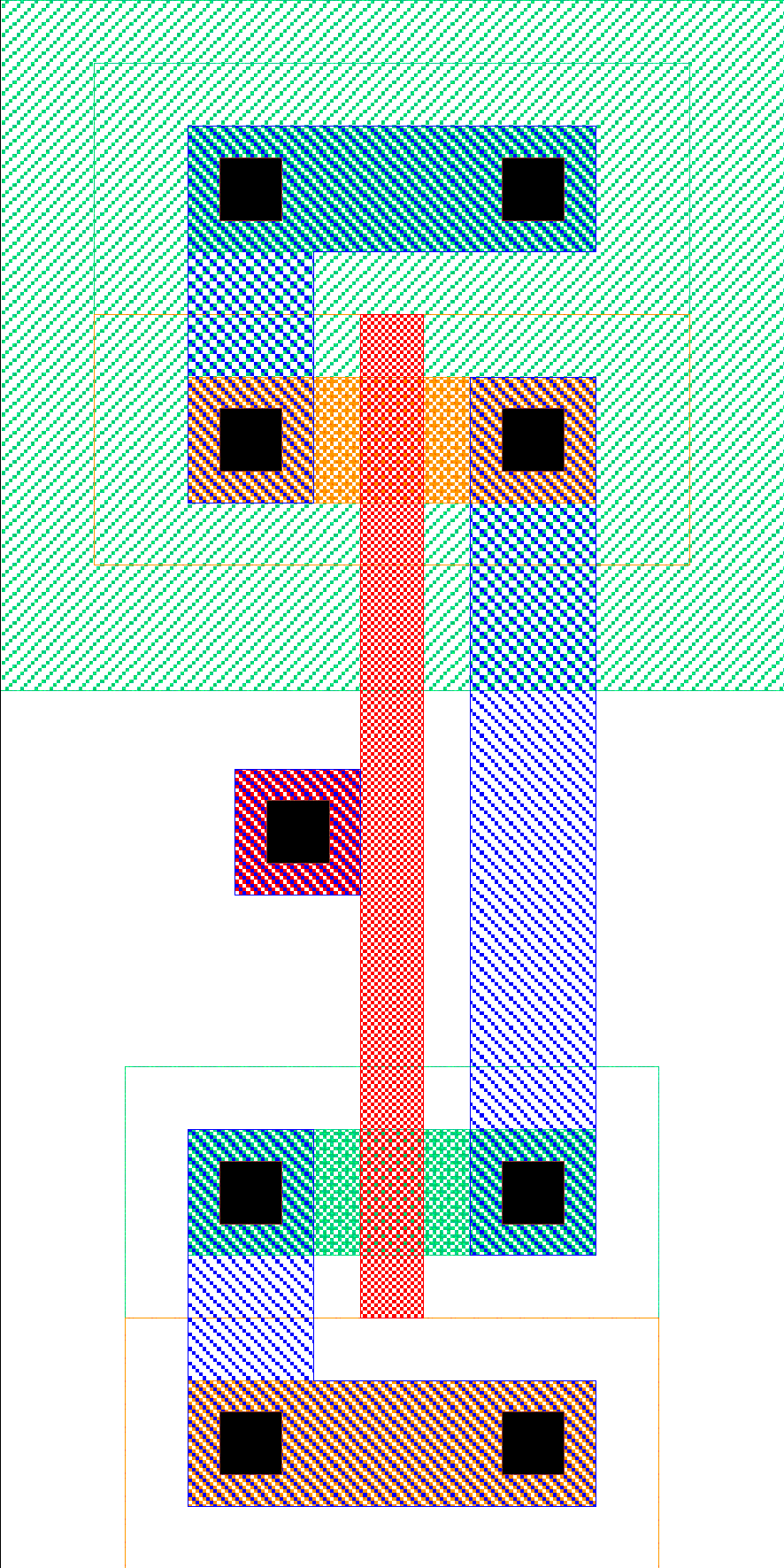 Penn ESE 370 Fall 2021 - Khanna
27
Layout to Circuit
2. Add connections
Drain connection
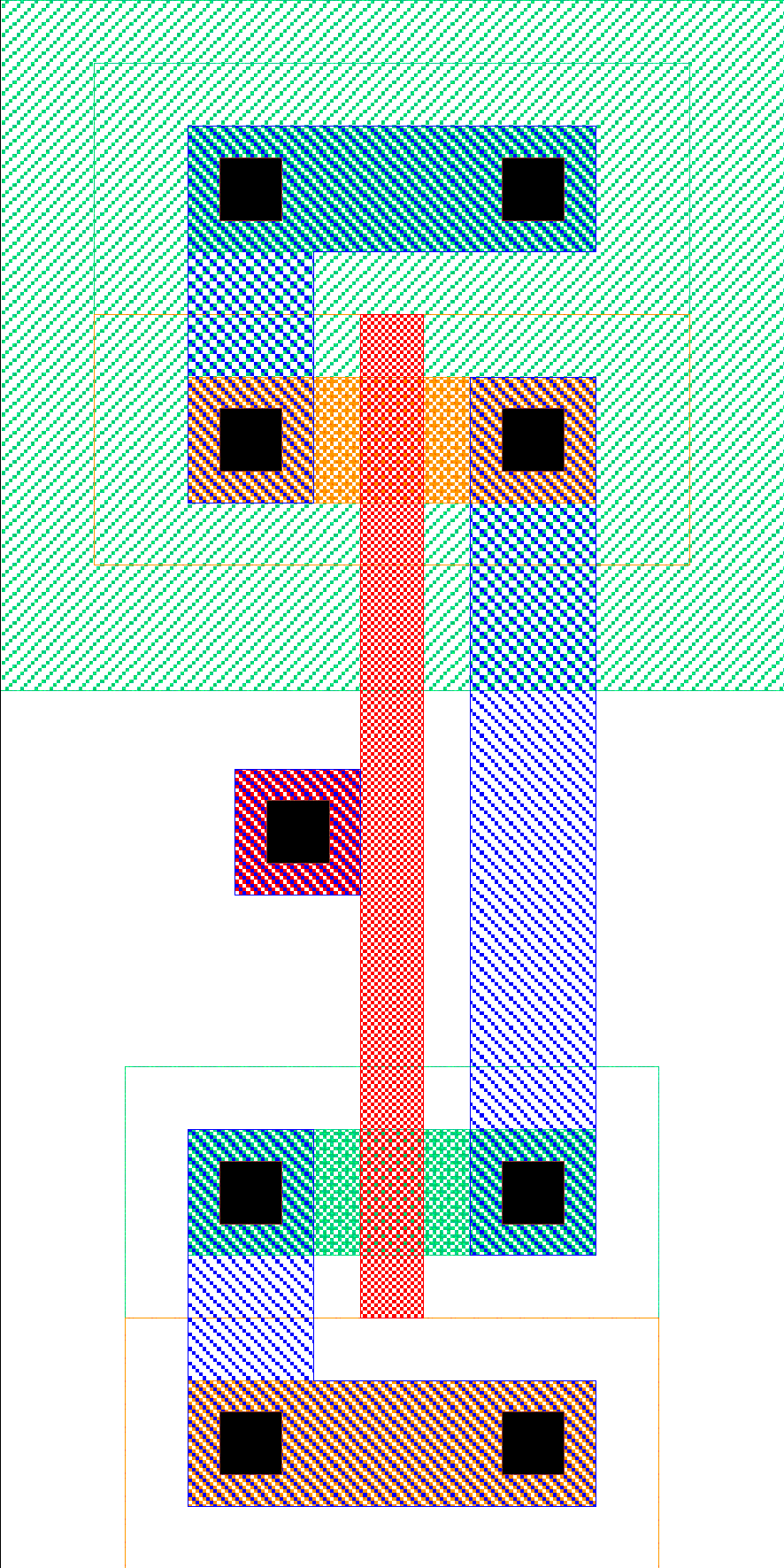 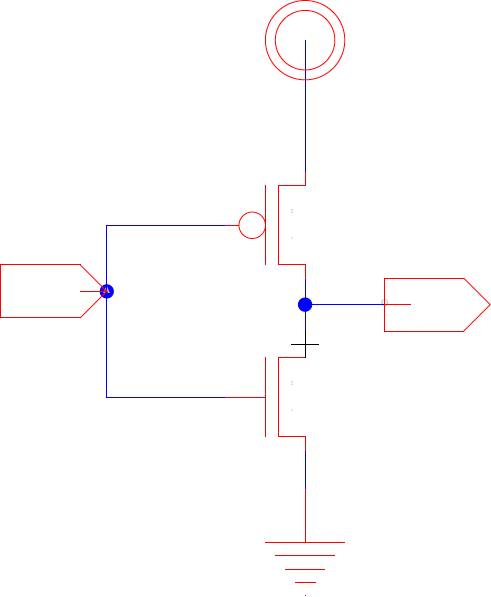 Penn ESE 370 Fall 2021 - Khanna
28
Layout to Circuit
2. Add connections
Gate connection
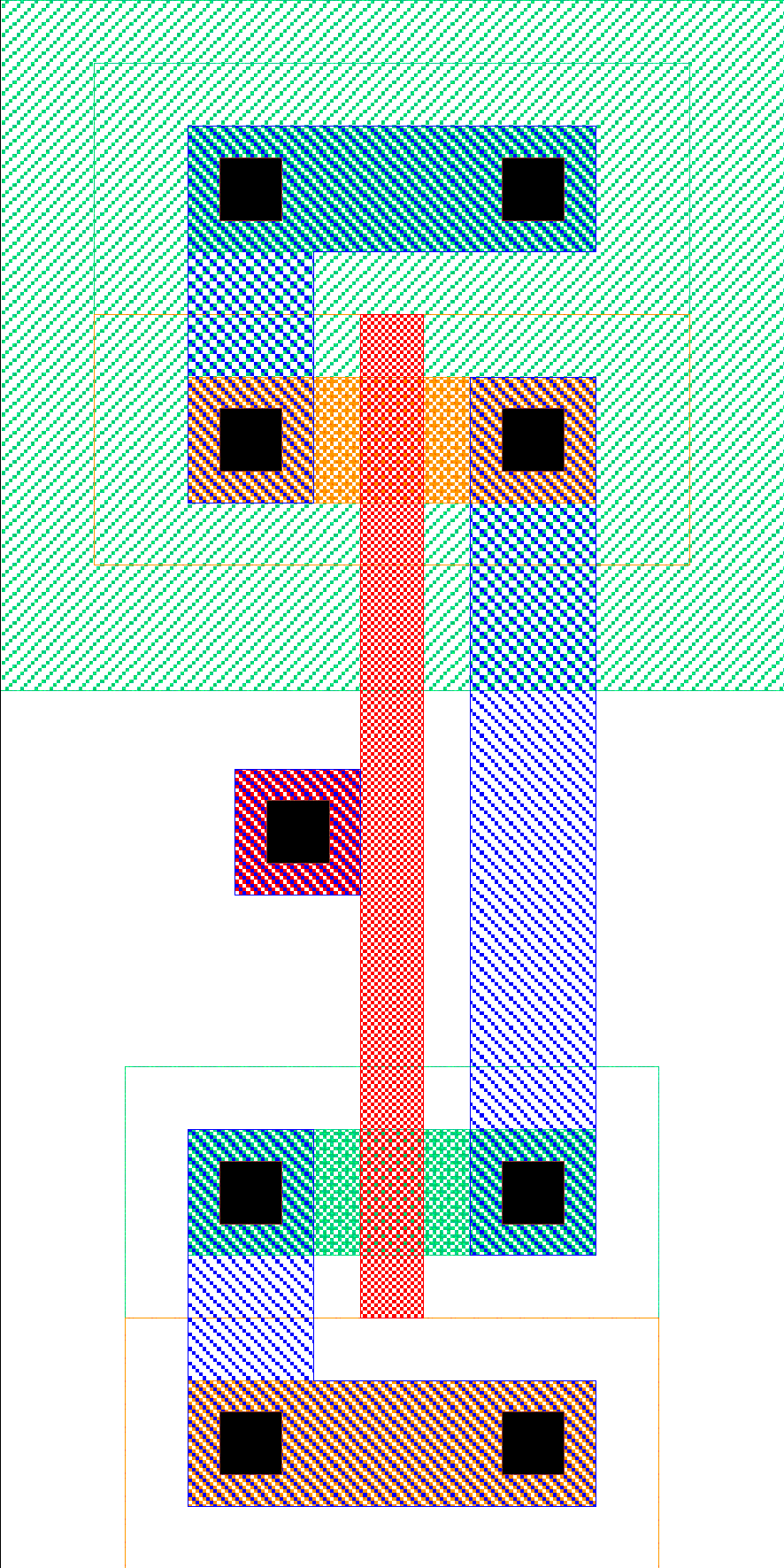 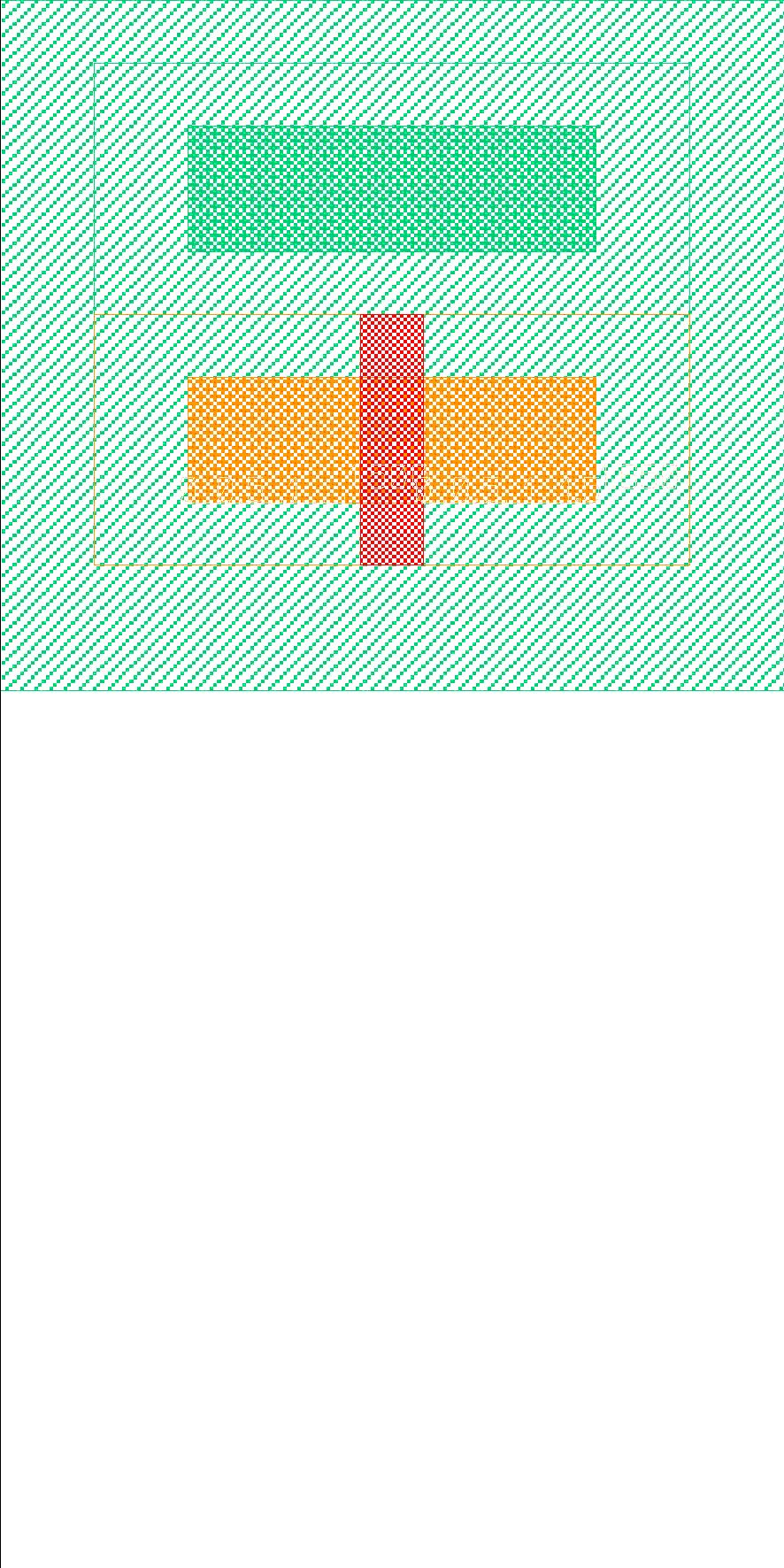 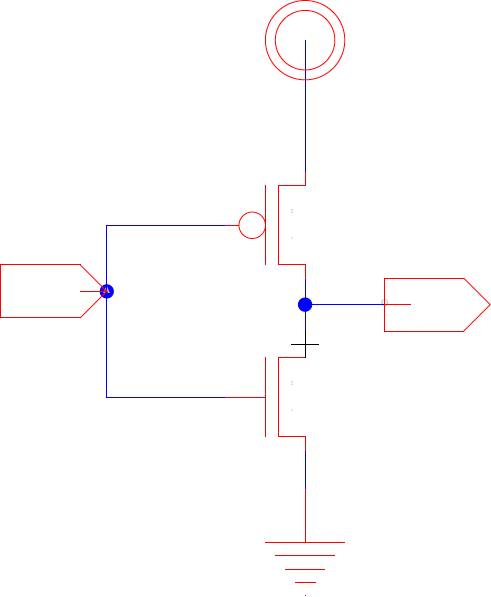 Penn ESE 370 Fall 2021 - Khanna
29
Layout to Circuit
2. Add connections
pMOS-source to VDD
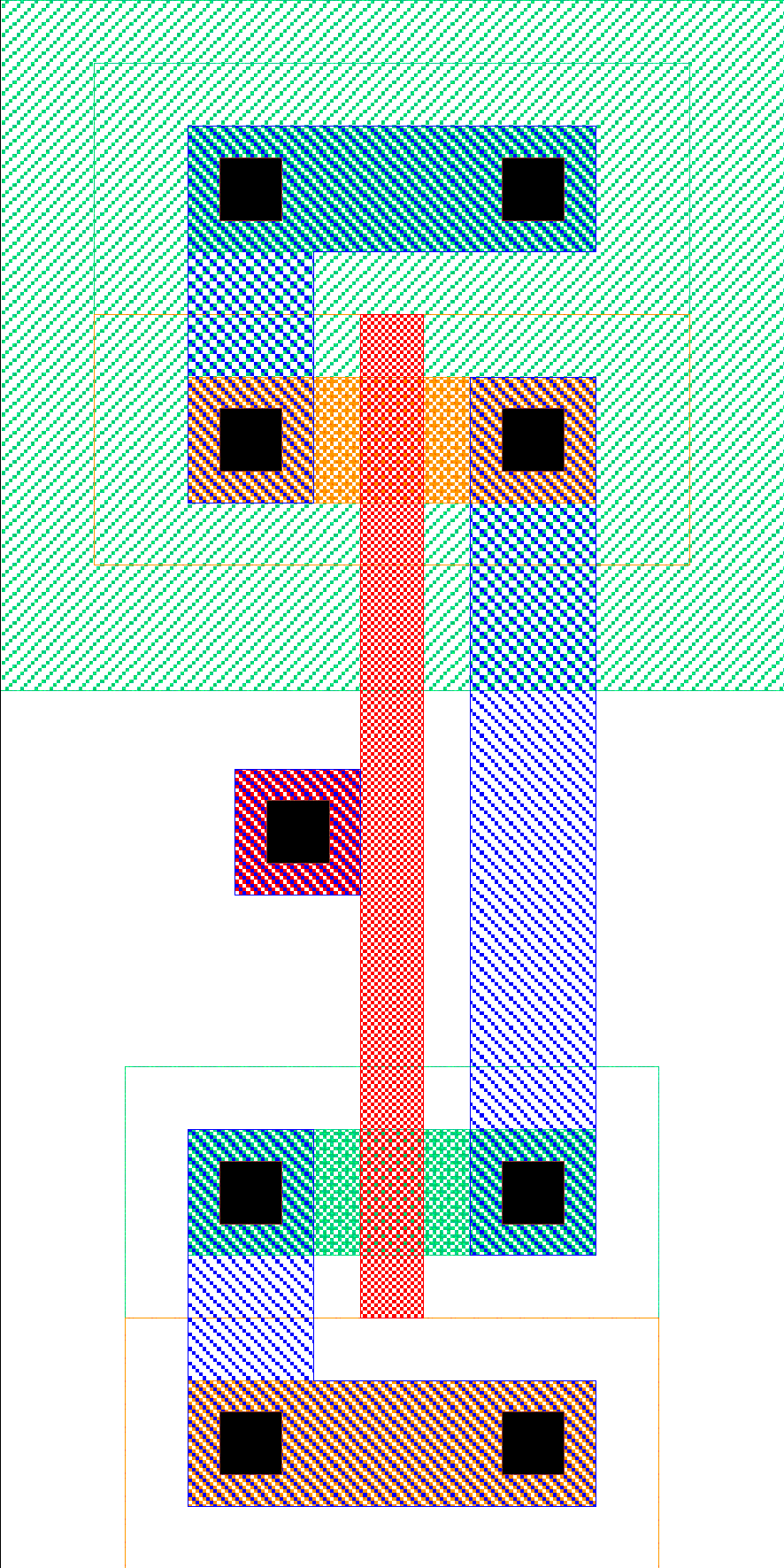 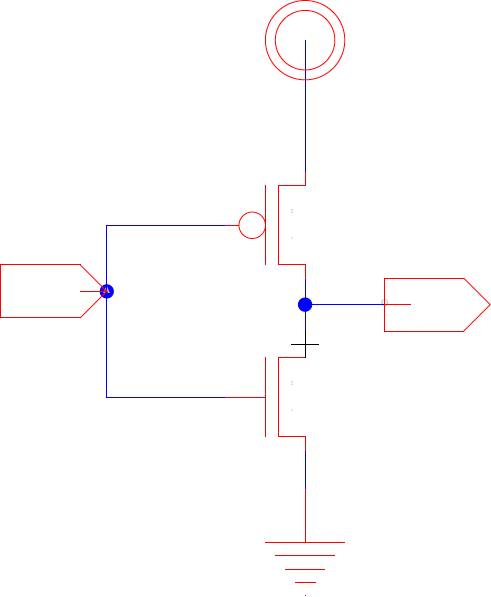 Penn ESE 370 Fall 2021 - Khanna
30
Layout to Circuit
2. Add connections
nMOS source to GND
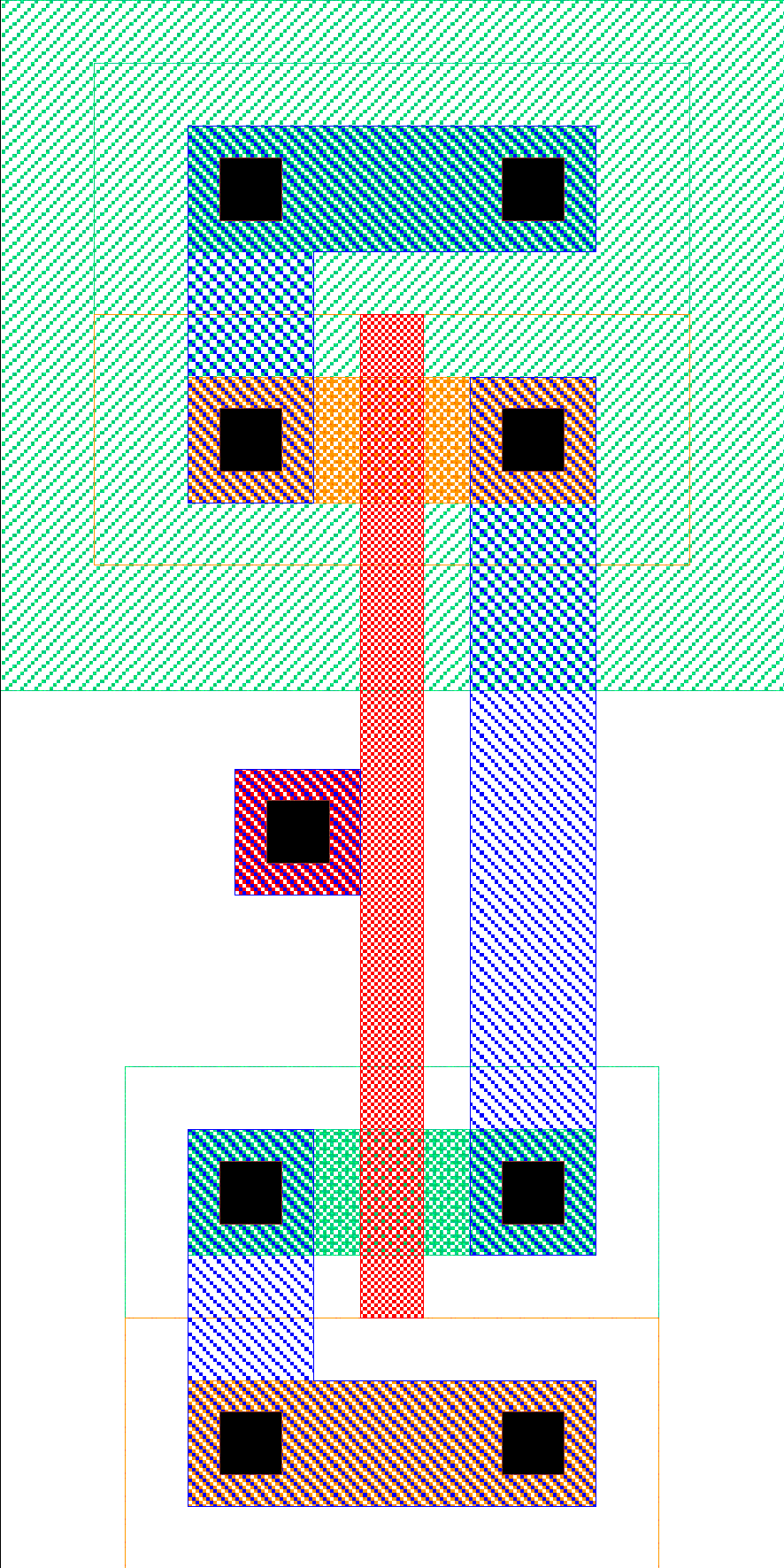 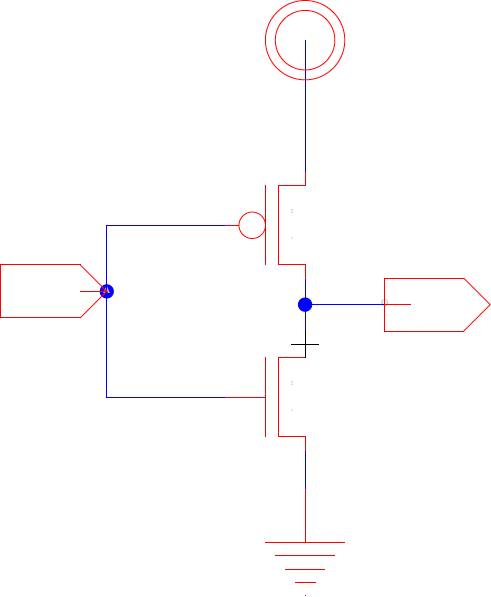 Penn ESE 370 Fall 2021 - Khanna
31
Design Rules
Why not adjacent transistors?
Plenty of empty space
If area is money, pack in as much as possible
Shortens connections
Recall: processing is imprecise
Margin of error for process variation
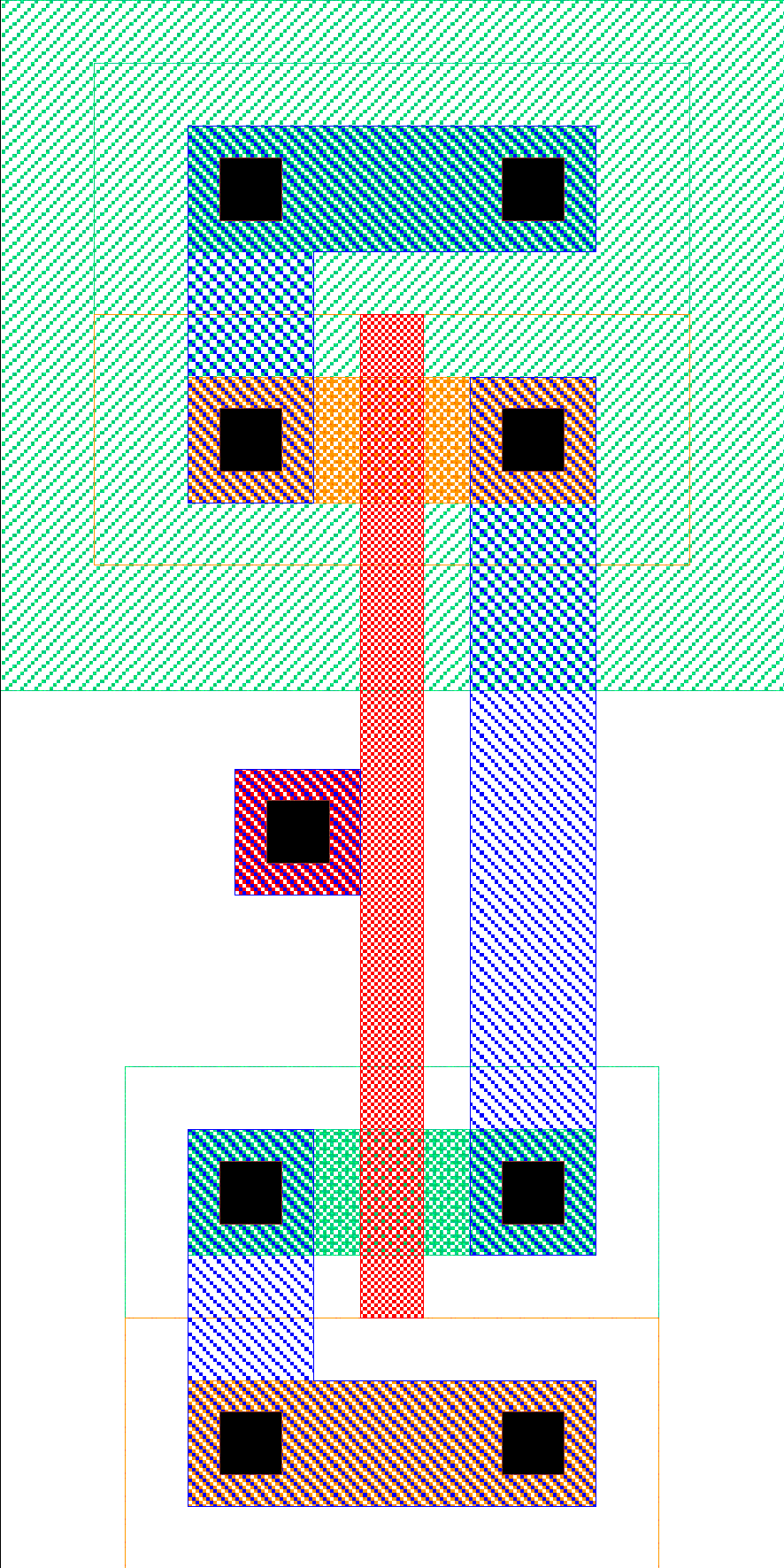 Penn ESE 370 Fall 2021 - Khanna
32
Design Rules
Contract between process engineer & designer
Minimum width/spacing
Can be (often are) process specific

Lambda rules: scalable design rules
In terms of  = 0.5 Lmin  (Ldrawn)
Can migrate designs from similar process with lambda factor
Penn ESE 370 Fall 2021 - Khanna
33
2


2
3
1.5
6
6
Design Rules: Some Examples
2
contact
Legend
metal 1
n doping
via
gate
p doping
metal 2
Penn ESE 370 Fall 2021 - Khanna
34
Potential Consequences of Design Rule Violations
Inter-Layer Design Rule Origins
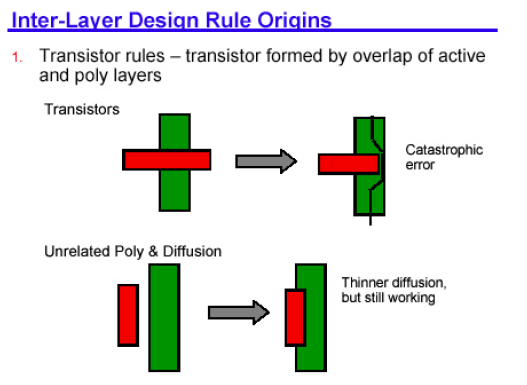 Catastrophic Error – Unintended misalignment cause Source-Drain short circuit
Intended Transistor
Catastrophic Error – Unintended overlap cause fabrication of a parasitic Transistor
Intended Unrelated Poly & Diffusion
Penn ESE 370 Fall 2021 - Khanna
35
Potential Consequences of Design Rule Violations
Inter-Layer Design Rule Origins
Contact and Via Masks
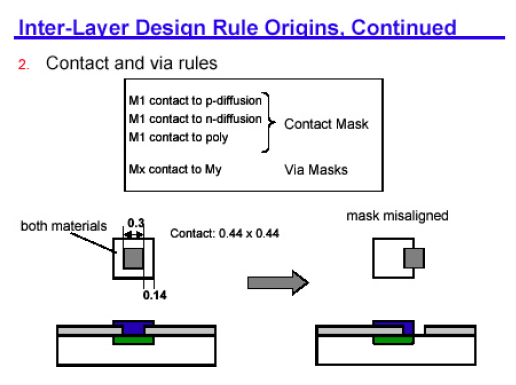 M1 contact to n-diffusion
M1 contact to p-diffusion                        -> Contact Mask
M1 contact to poly

Mn contact to Mn-1 for n = 2, 3,..          -> Via Mask
Both Metal 1 & Diffusion
Mask misalignment
Both Metal 1 & Diffusion
Error – Unintended misalignment cause poor contact
Intended Contact Alignment
Penn ESE 370 Fall 2021 - Khanna
36
Layout #2 (preclass 2)
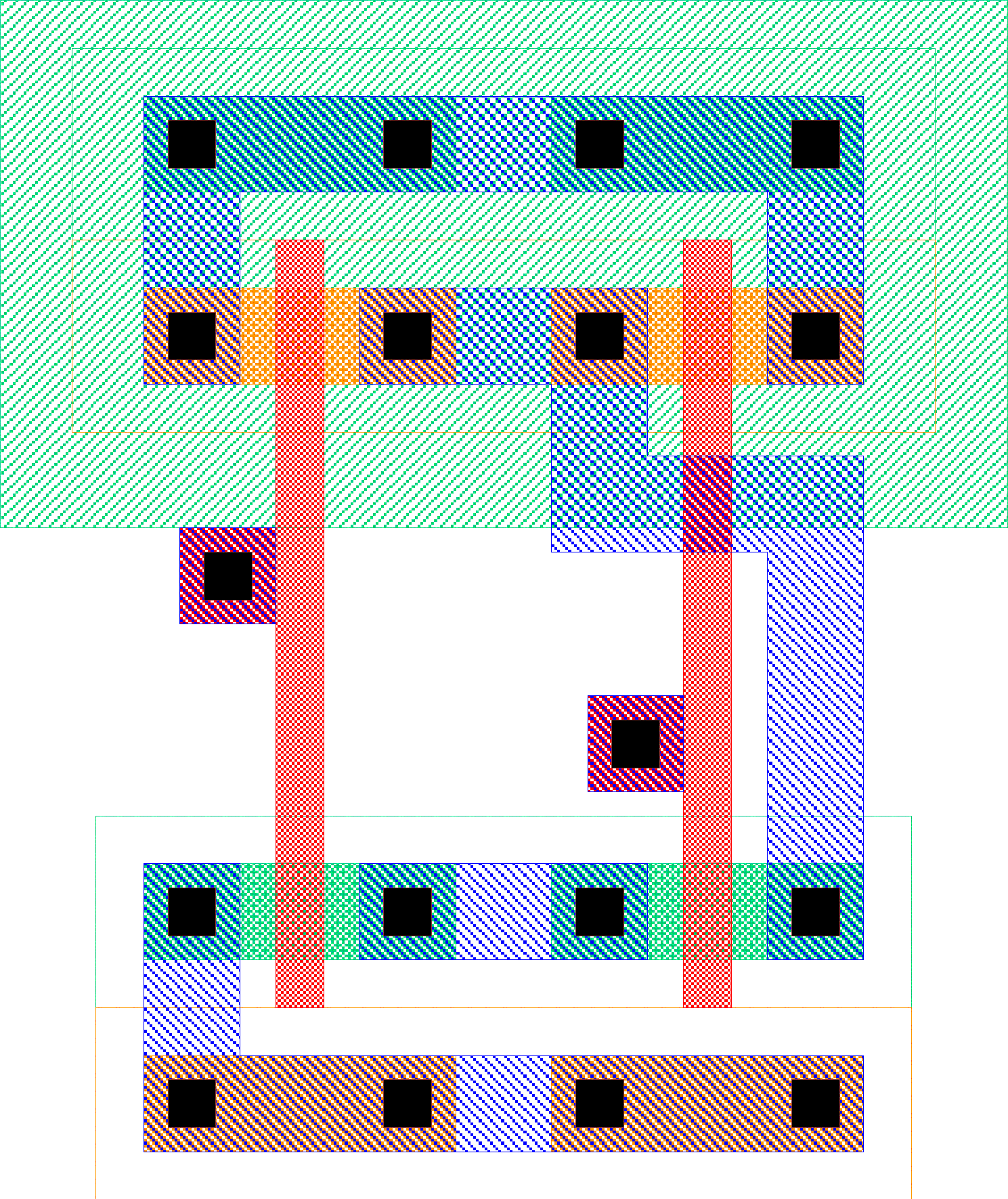 Penn ESE 370 Fall 2021 - Khanna
37
Layout #2 (preclass 2)
How many transistors?
PMOS?
NMOS?
How connected?
PMOS, NMOS?
Inputs connected how?
Outputs?
What is it?
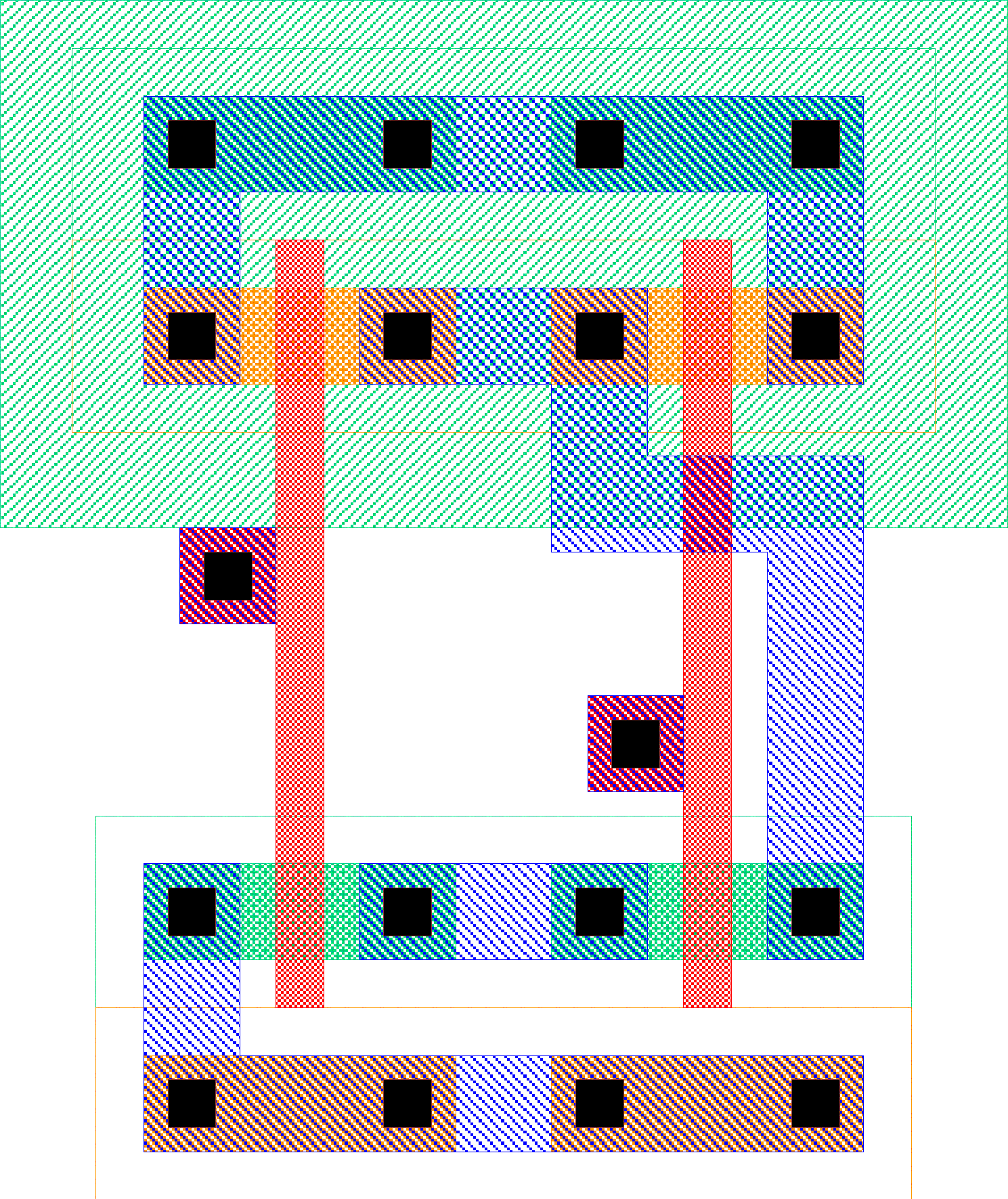 Penn ESE 370 Fall 2021 - Khanna
38
Symbolic Layout
Stick diagrams capture spatial relationships, but abstract away design rules 





What is the gate function?
How many NMOS?  PMOS?  D/S connections?
Draw schematic
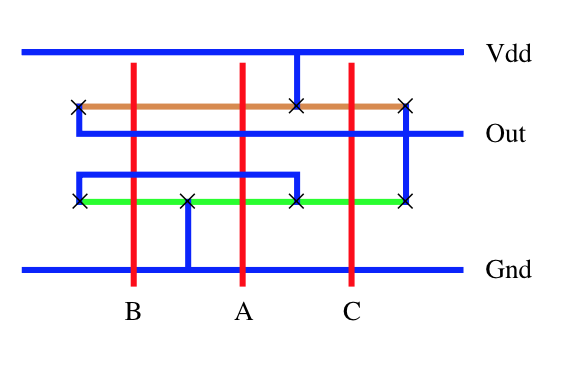 ×
Penn ESE 370 Fall 2021 - Khanna
39
Standard Cells
Lay out gates so that heights match
Rows of adjacent cells
Standardized sizing of gate heights
Motivation: automated place and route
EDA tools convert HDL to layout
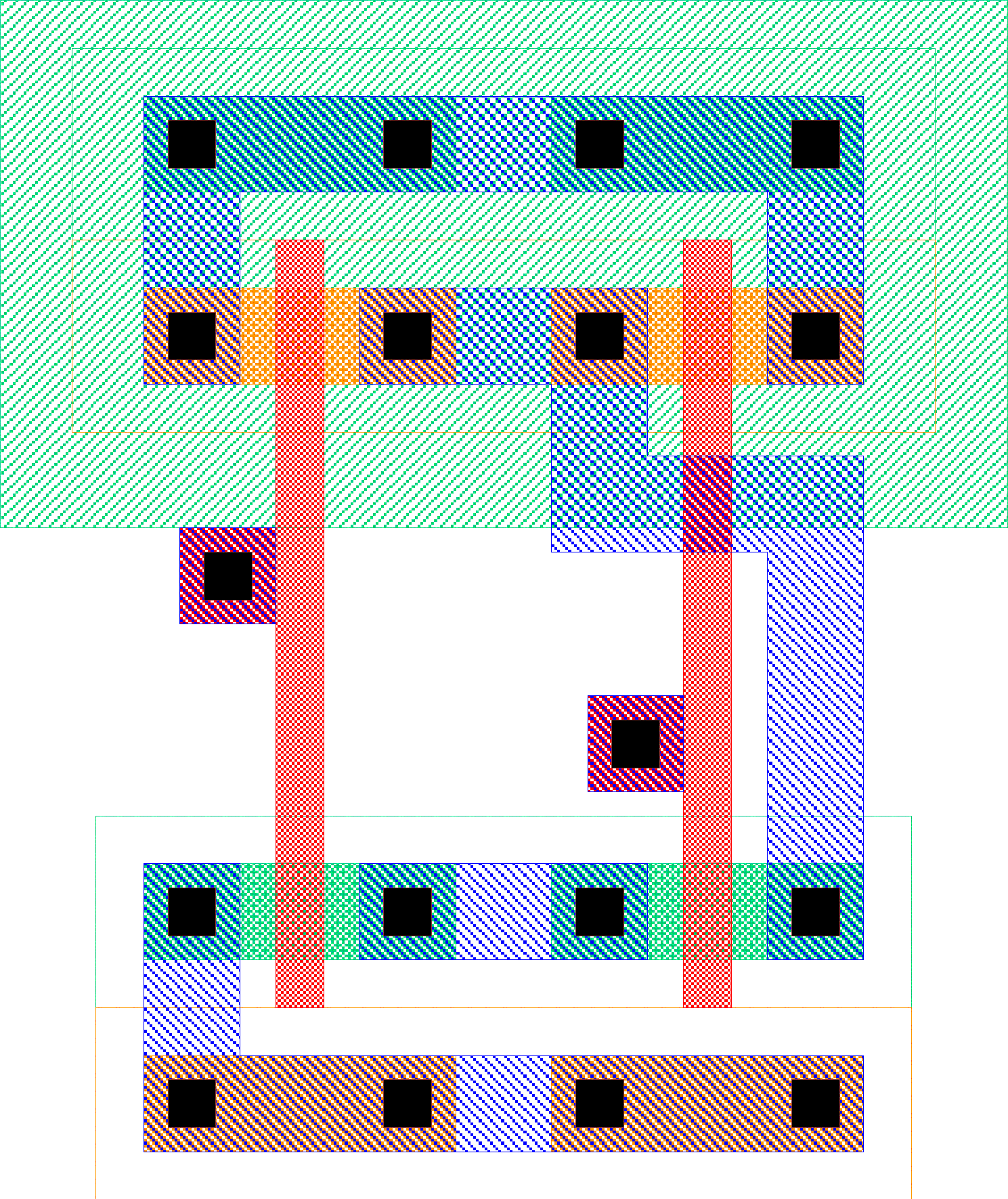 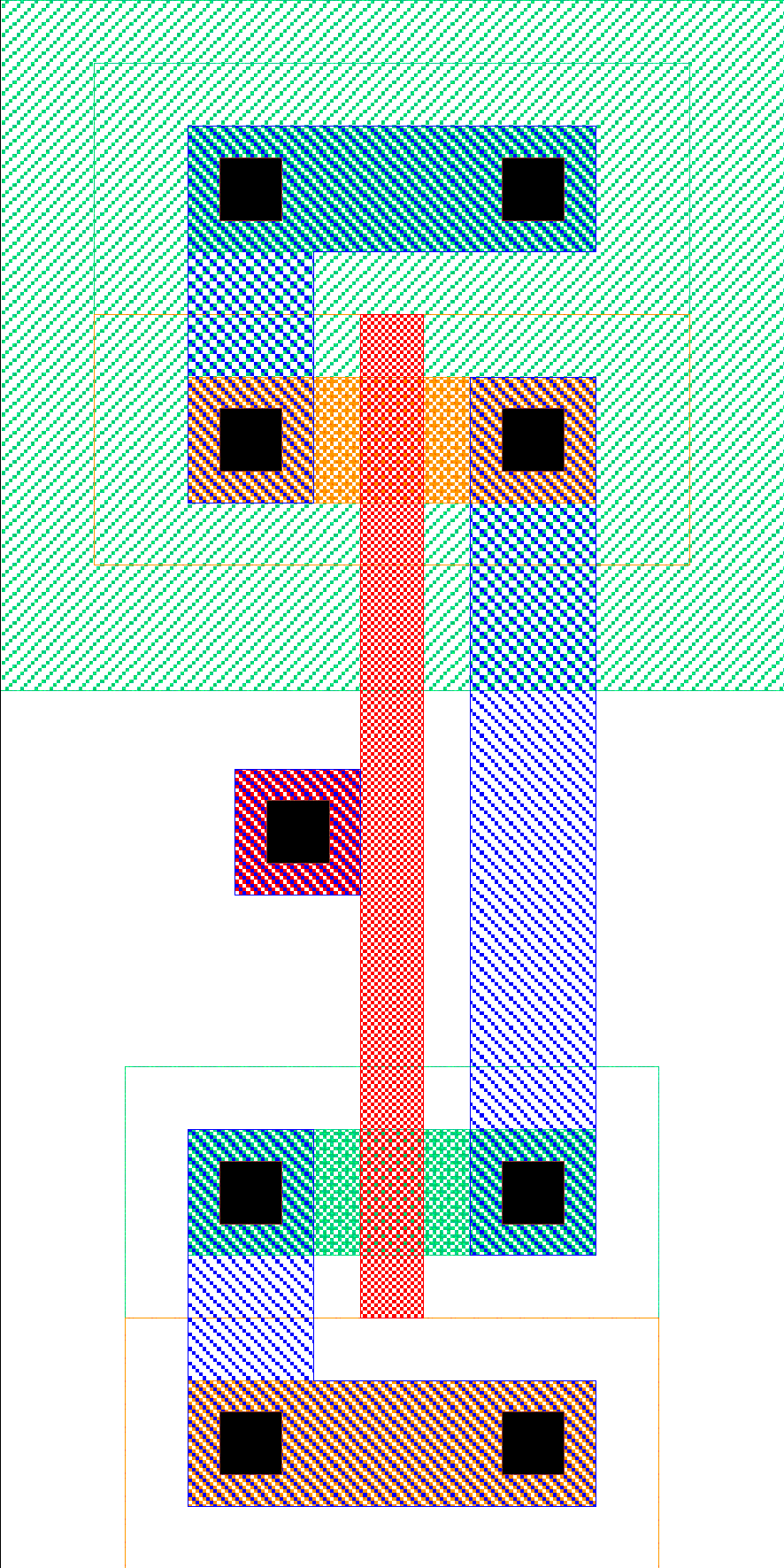 Penn ESE 370 Fall 2021 - Khanna
40
Standard Cells
Penn ESE 370 Fall 2021 - Khanna
41
Standard Cell Layout Example
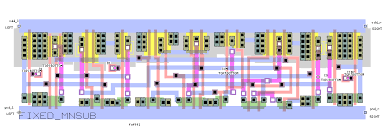 Penn ESE 370 Fall 2021 - Khanna
42
Standard Cell Area
All cells
uniform
height
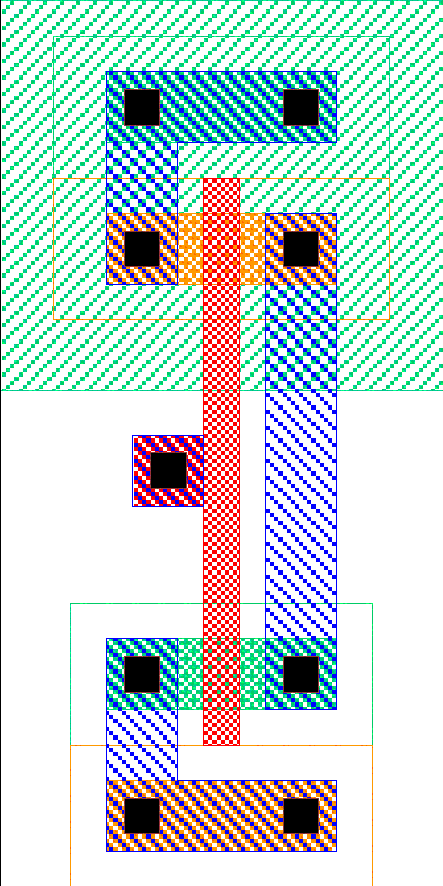 inv
nand3
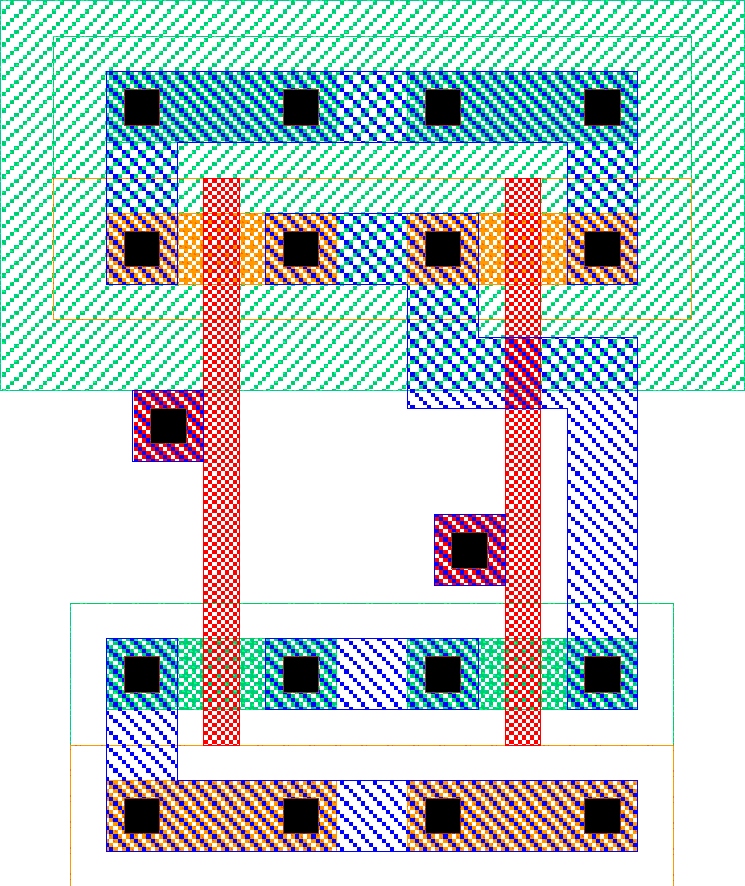 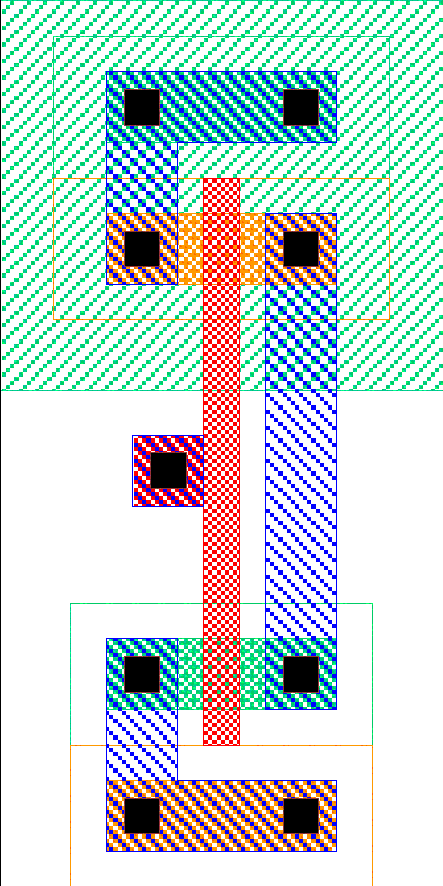 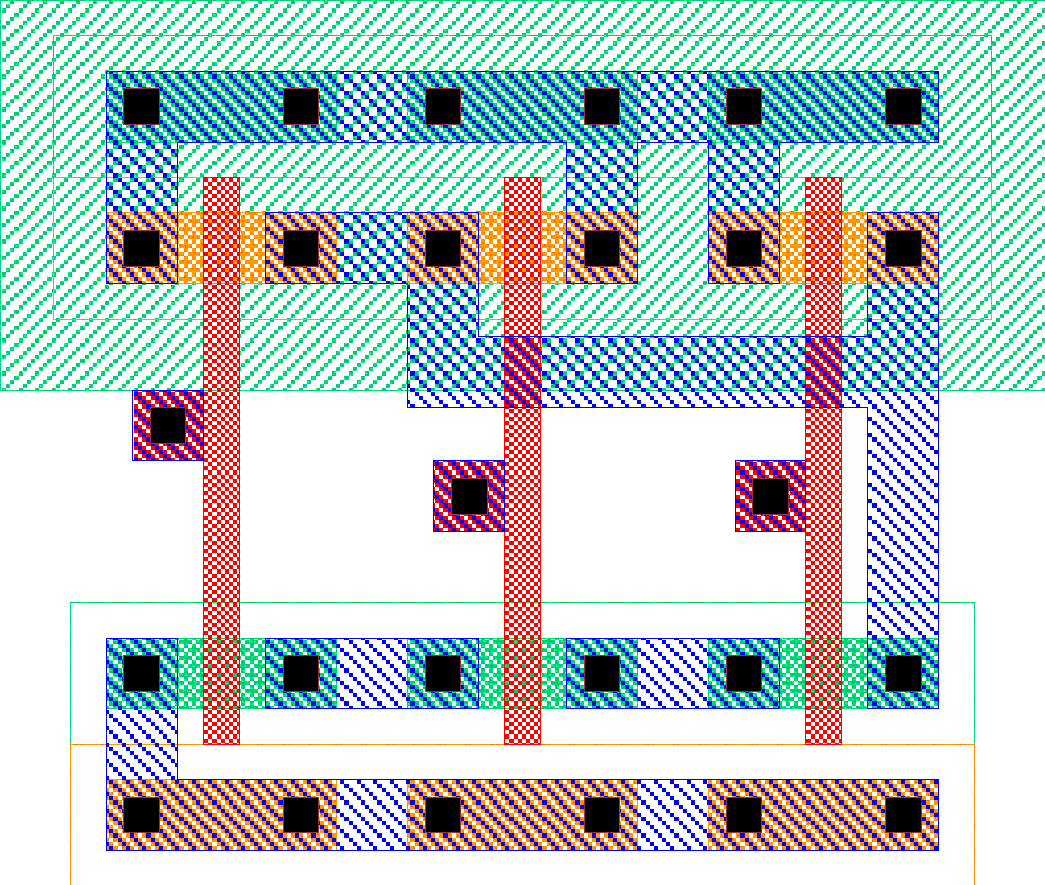 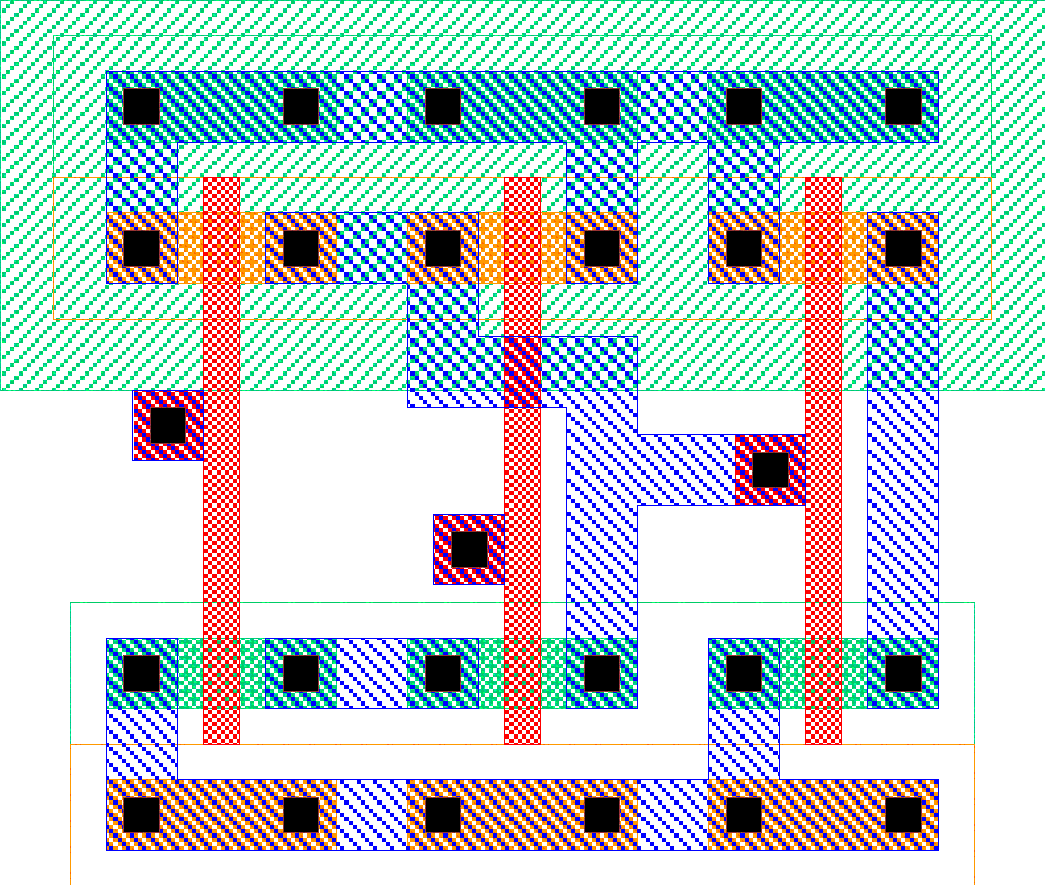 Width of
channel
determined
by routing
Cell area
Penn ESE 370 Fall 2021 - Khanna
43
Standard Cell Layout Example
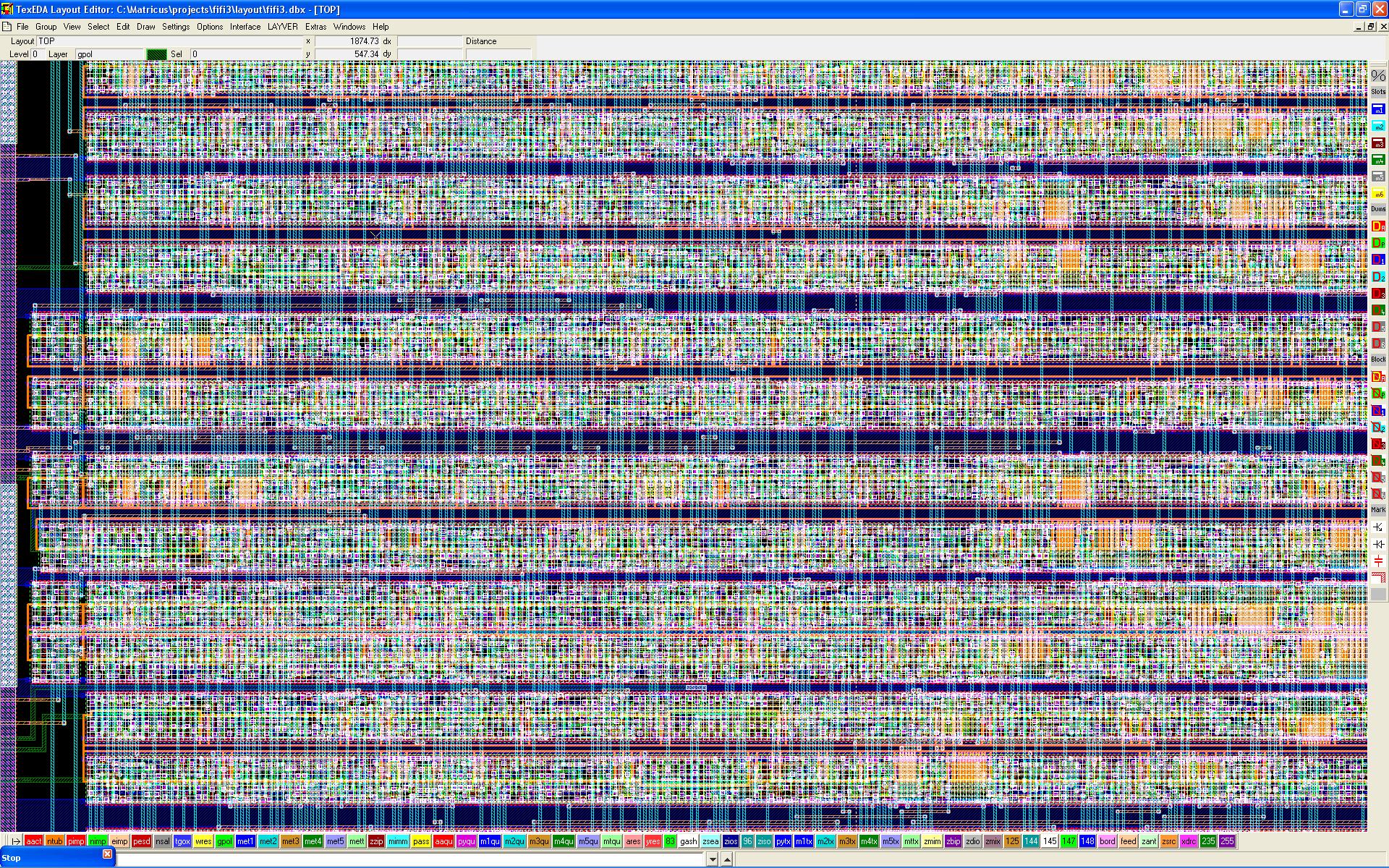 http://www.laytools.com/images/StandardCells.jpg
Penn ESE 370 Fall 2021 - Khanna
44
Standard Cell Layout Example
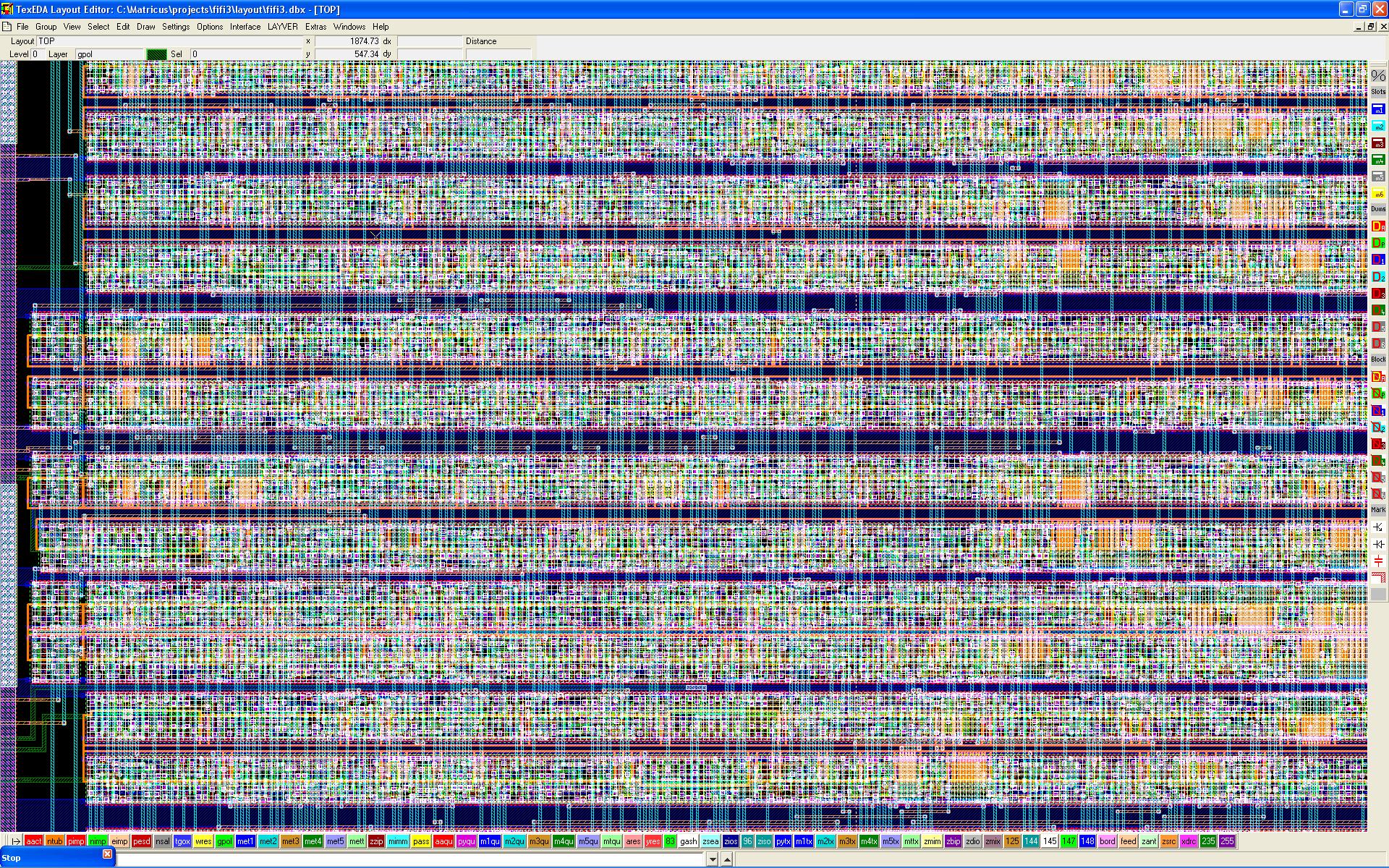 http://www.laytools.com/images/StandardCells.jpg
Penn ESE 370 Fall 2021 - Khanna
45
4x4 6T SRAM Memory
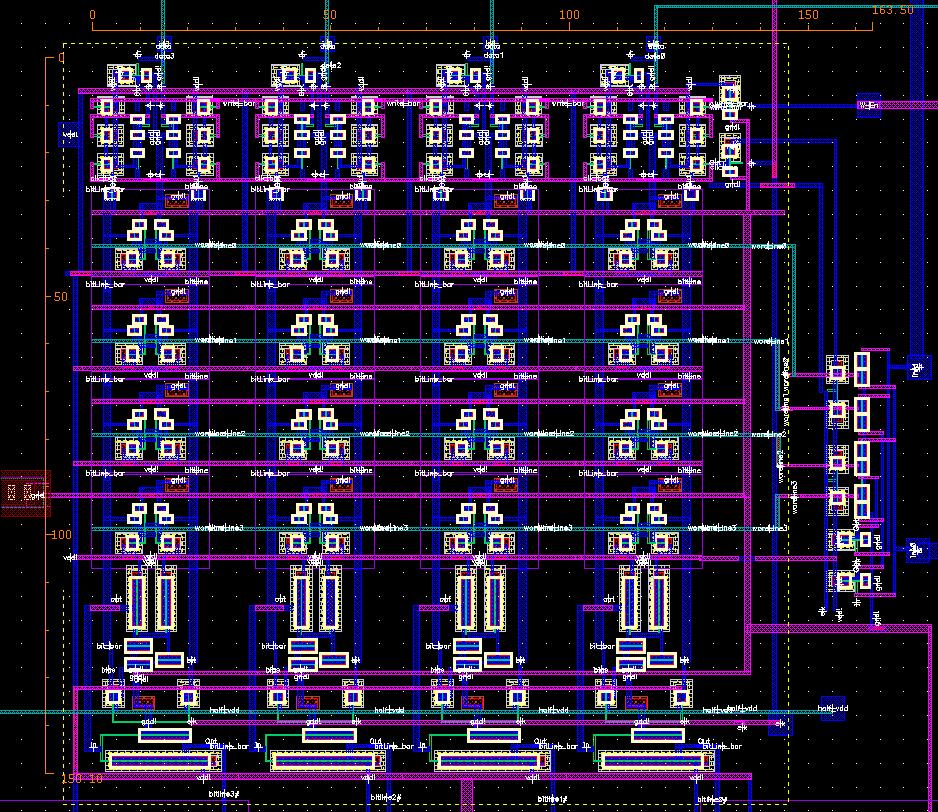 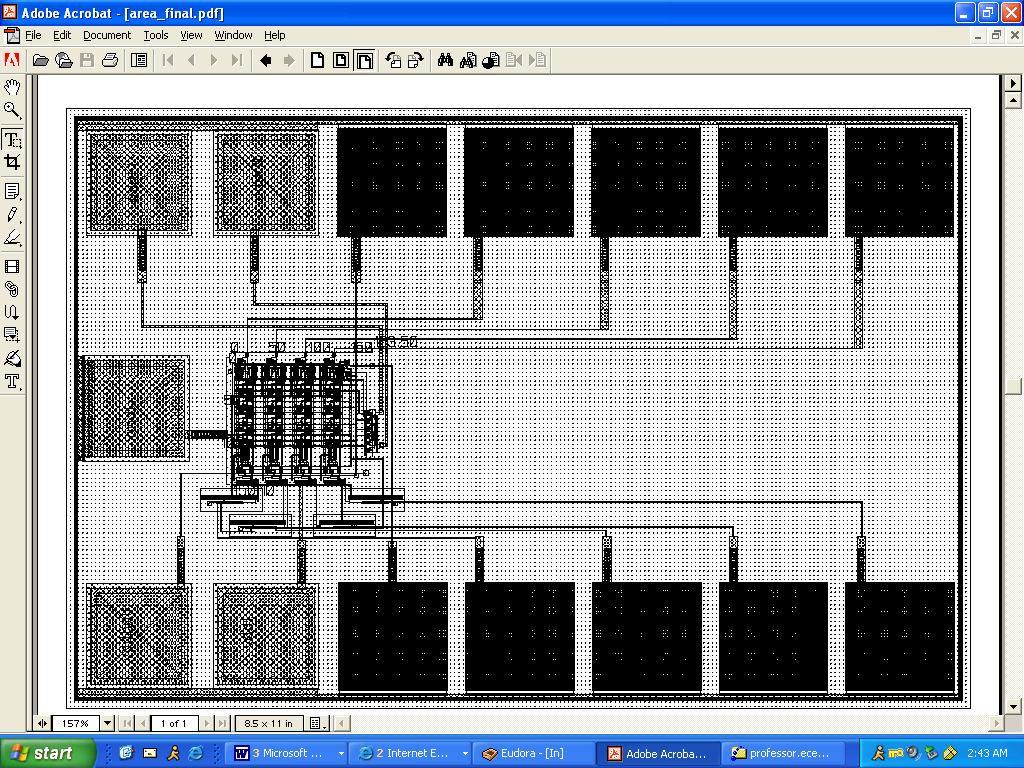 Penn ESE 370 Fall 2021 - Khanna
46
Circuit Extraction
Circuit extraction extracts a schematic representation of a layout, including transistors, wires, and possibly wire and device resistance and capacitance.






Circuit extraction is used for LVS, and for spice simulation of layouts
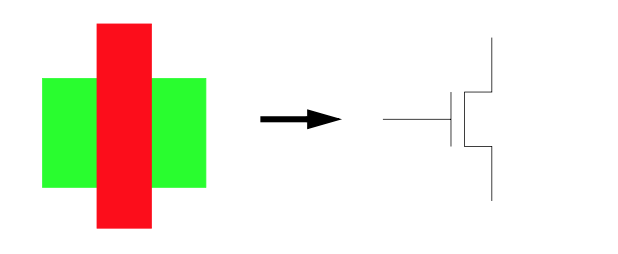 Penn ESE 570 Fall 2021 - Khanna
47
Circuit Extraction
Penn ESE 570 Fall 2021 - Khanna
48
Circuit Extraction
Penn ESE 570 Fall 2021 - Khanna
49
Big Idea
Layouts are physical realization of circuit
Geometry tradeoff
Can decrease spacing at the cost of yield
Design rules 
Can go from circuit to stick diagram/layout or stick diagram/layout to circuit by inspection
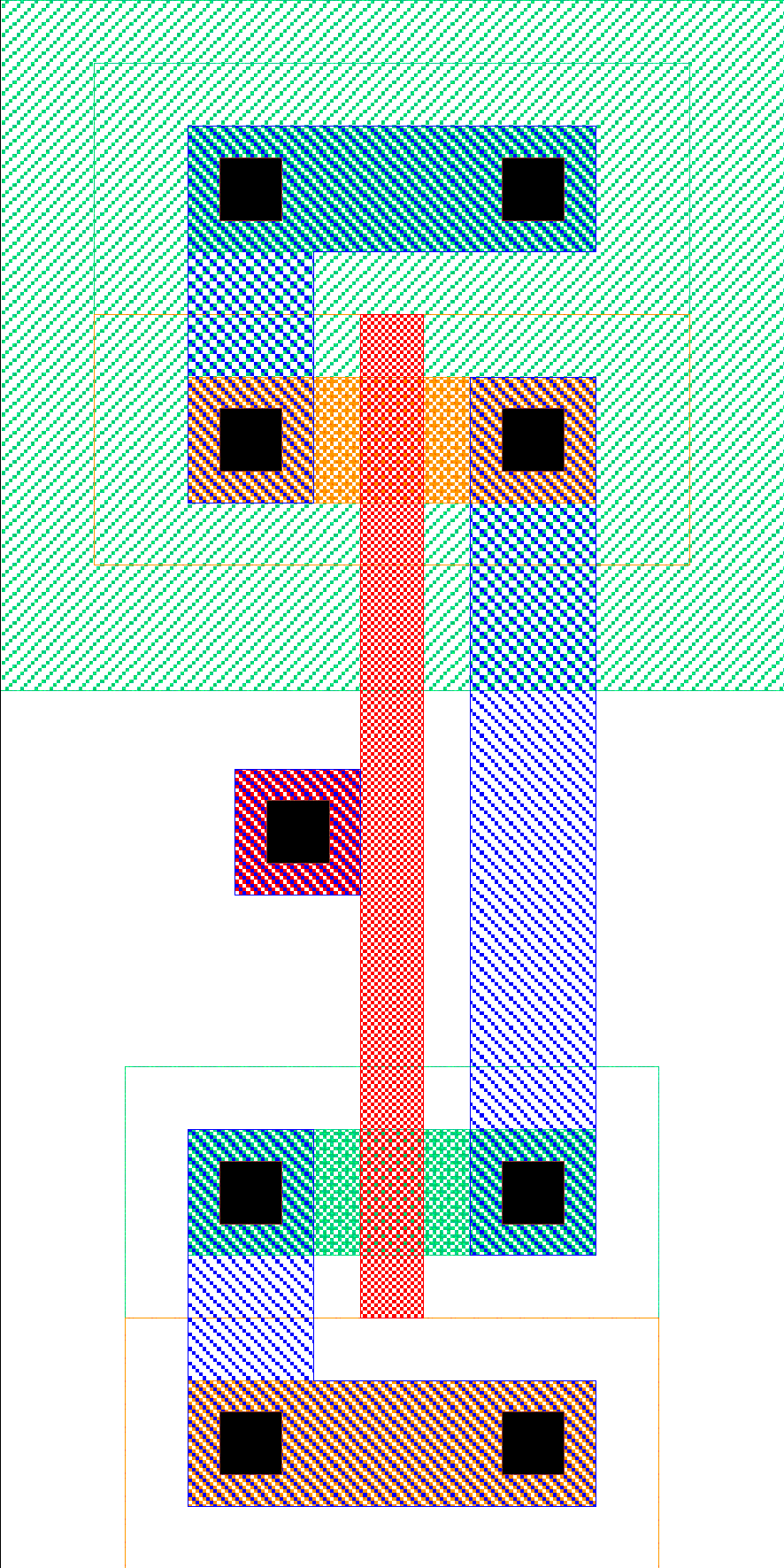 Penn ESE 370 Fall 2021 - Khanna
50
Admin
Midterm 1 Friday 10/1 
7-9pm in Towne 309
No Lecture, virtual office hours 
Use Tania OH link on Piazza
Virtual review session on Wednesday, will be recorded
See Piazza for updates
HW 4 posted Friday 10/1 after midterm
Due following Friday 10/8 @midnight
Penn ESE 370 Fall 2021 - Khanna
51